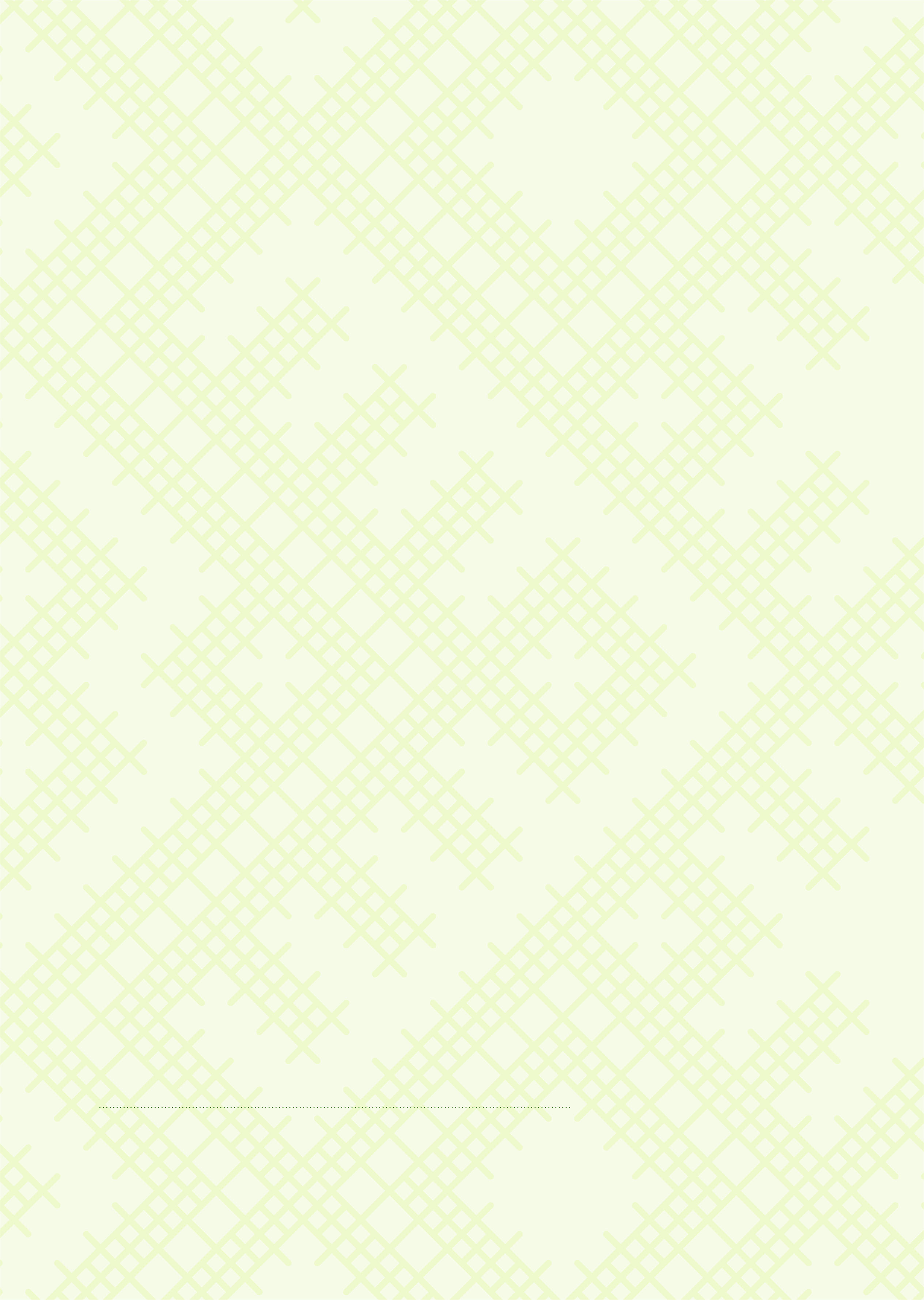 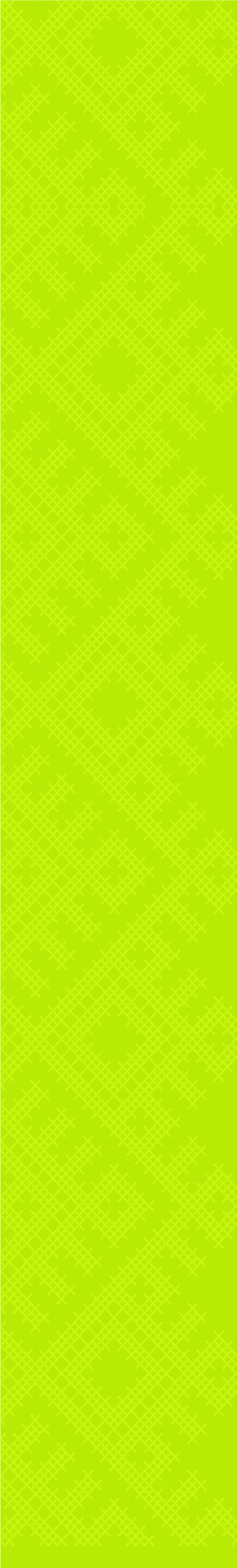 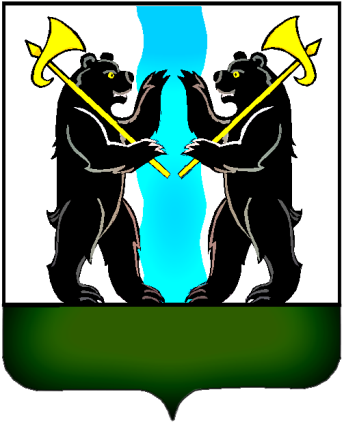 Бюджет для граждан
По отчету об исполнении бюджета Ярославского муниципального района за 2019 год
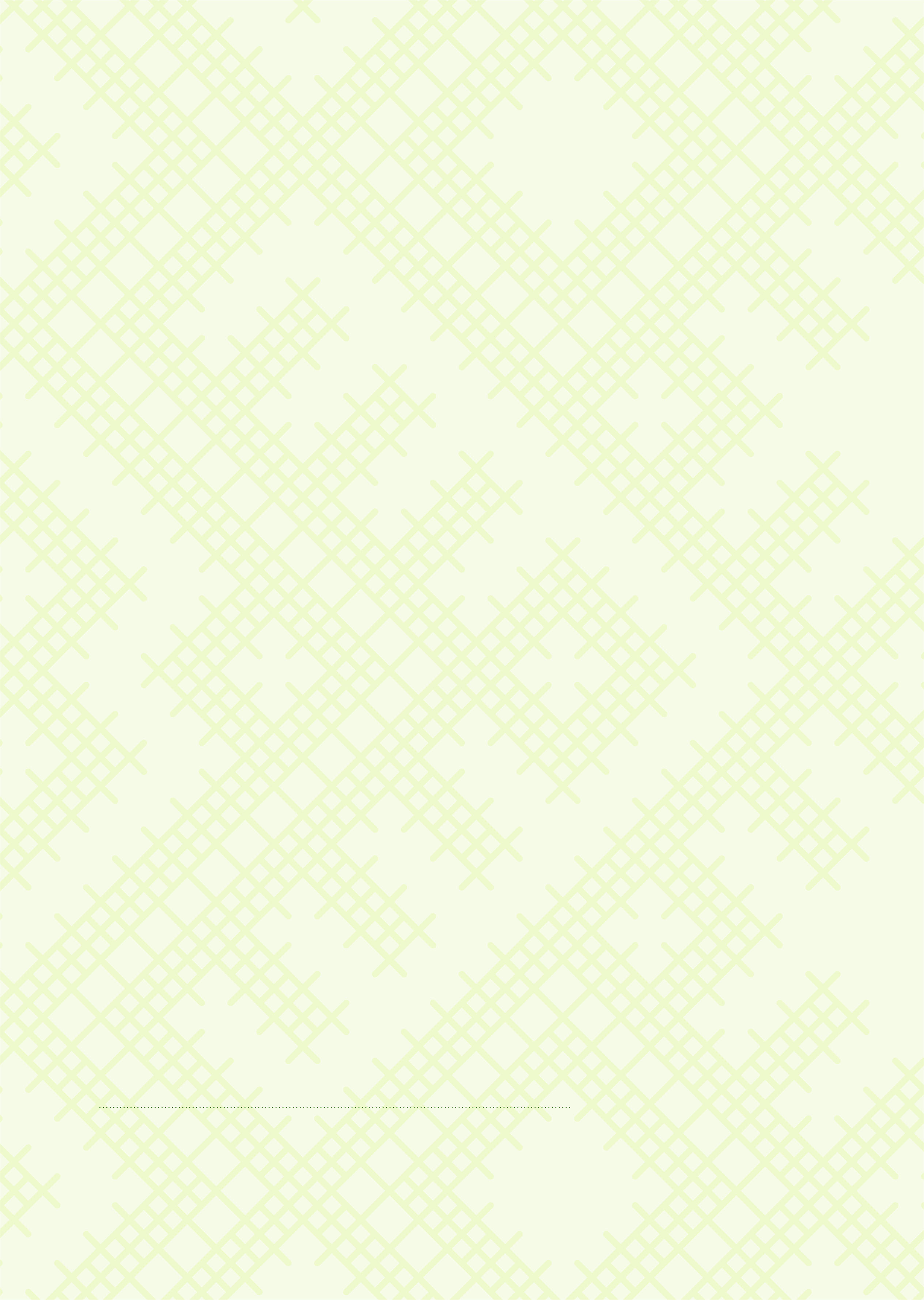 Основные термины и понятия бюджета
Бюджет – финансовый план, который обобщает доходы и расходы за определенный период времени.
Бюджет консолидированный – включает в себя бюджет муниципального района и бюджеты городских и сельских поселений, входящих в состав данного района.
Доходы бюджета – поступающие в бюджет средства: налоги, платежи и сборы, средства из вышестоящих бюджетов.
Расходы бюджета - выплачиваемые из бюджета денежные средства на социальные выплаты населению, оказание муниципальных услуг, капитальное строительство и другие нужды.
Дефицит бюджета - превышение расходов бюджета над его доходами.
Профицит бюджета – превышение доходов бюджета над его расходами.
Межбюджетные трансферты - средства предоставляемые одним бюджетом бюджетной системы РФ другому бюджету бюджетной системы РФ.
Дотации - межбюджетные трансферты, предоставляемые на ёбезвозмездной и безвозвратной основе без установления направлений и (или) условий их использования.
Субсидии - межбюджетные трансферты, предоставляемые в целях софинансирования расходных обязательств бюджета, которому они предоставляются.
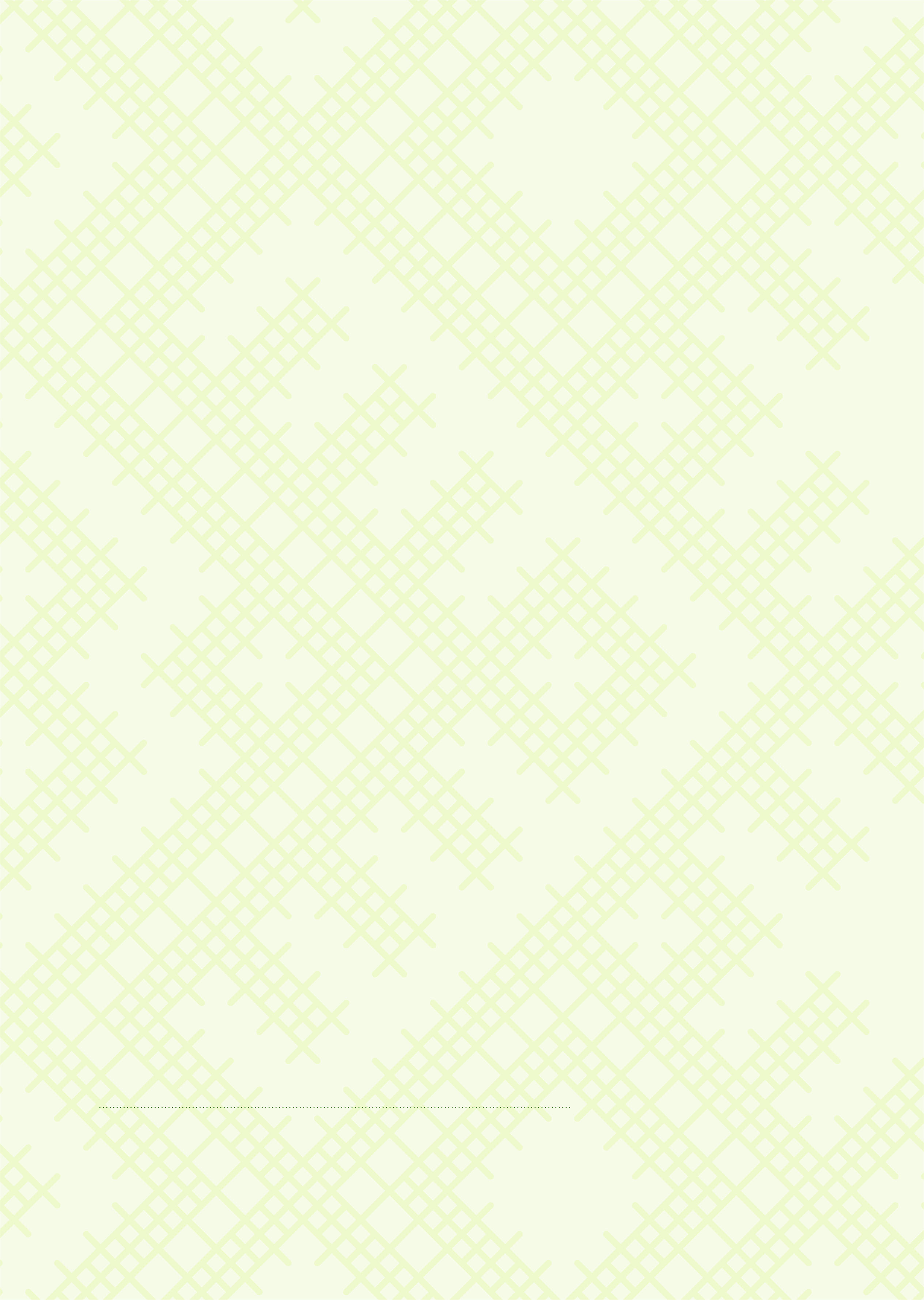 Субвенции – межбюджетные трансферты предоставляемые в целях финансового обеспечения расходных обязательств по переданным полномочиям. Имеет конкретные цели; в отличие от дотации (которая не имеет цели в принципе) подлежат возврату в случае отклонения от цели.
Муниципальная программа - документ муниципального стратегического планирования, представляющий собой комплекс взаимоувязанных по задачам, срокам и ресурсам мероприятий и инструментов, реализуемых органами местного самоуправления в целях достижения целей и задач социально-экономического развития муниципального образования в определенной сфере деятельности.
Муниципальная целевая программа – подпрограмма муниципальной программы, направленная на развитие и достижение целей МП, представляющая собой увязанный по целям, ресурсам и срокам осуществления комплекс мероприятий; инициируется на районном уровне.
Ведомственная целевая программа – подпрограмма муниципальной программы, направленная на обеспечение реализации функций/работ/услуг/полномочий в рамках текущей деятельности Администрации ЯМР или структурного подразделения Администрации ЯМР и подчиненных им структур.
Основное мероприятие муниципальной программы – укрупненное значимое мероприятие,  не входящее в состав подпрограмм.
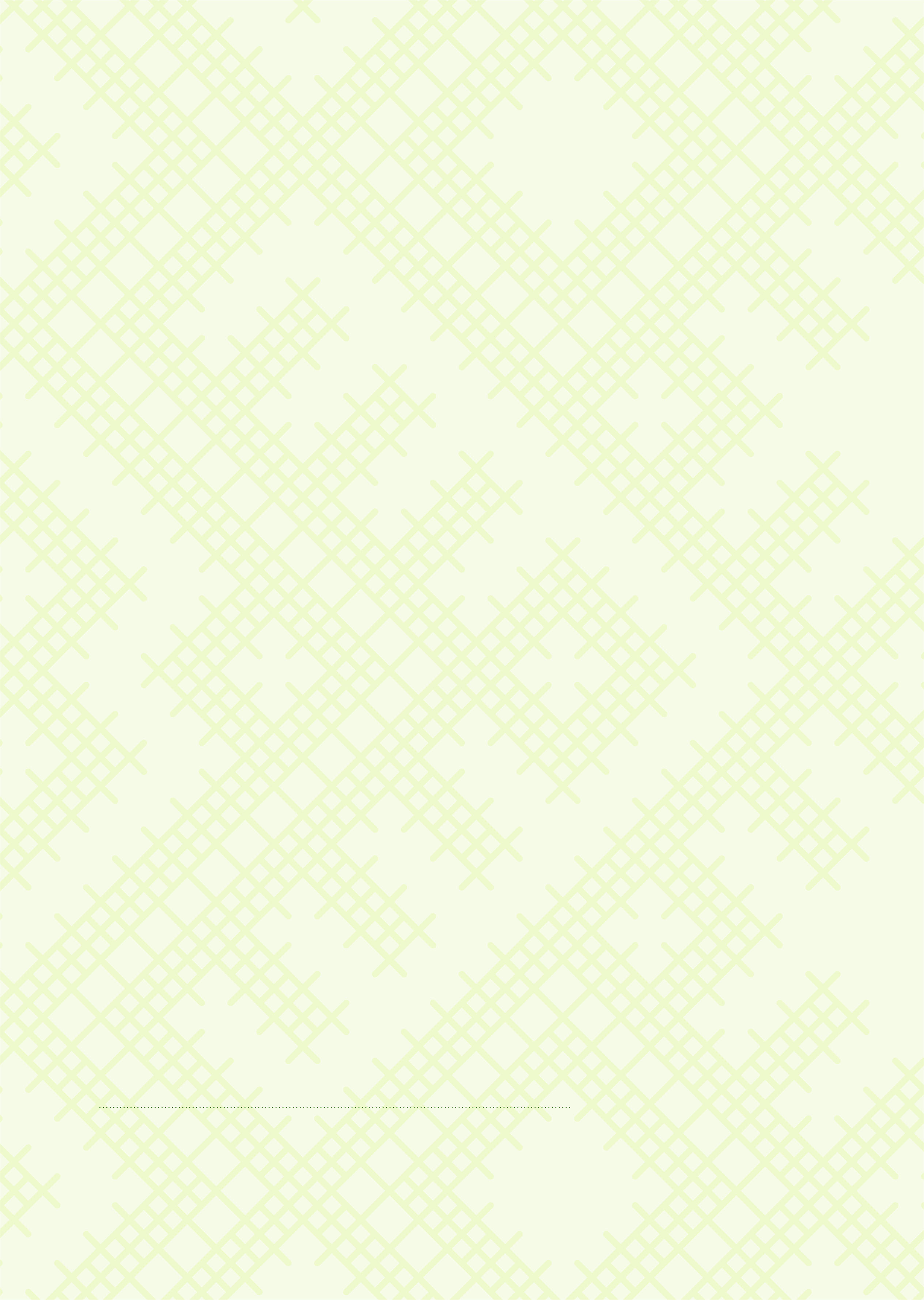 Этапы исполнения бюджета
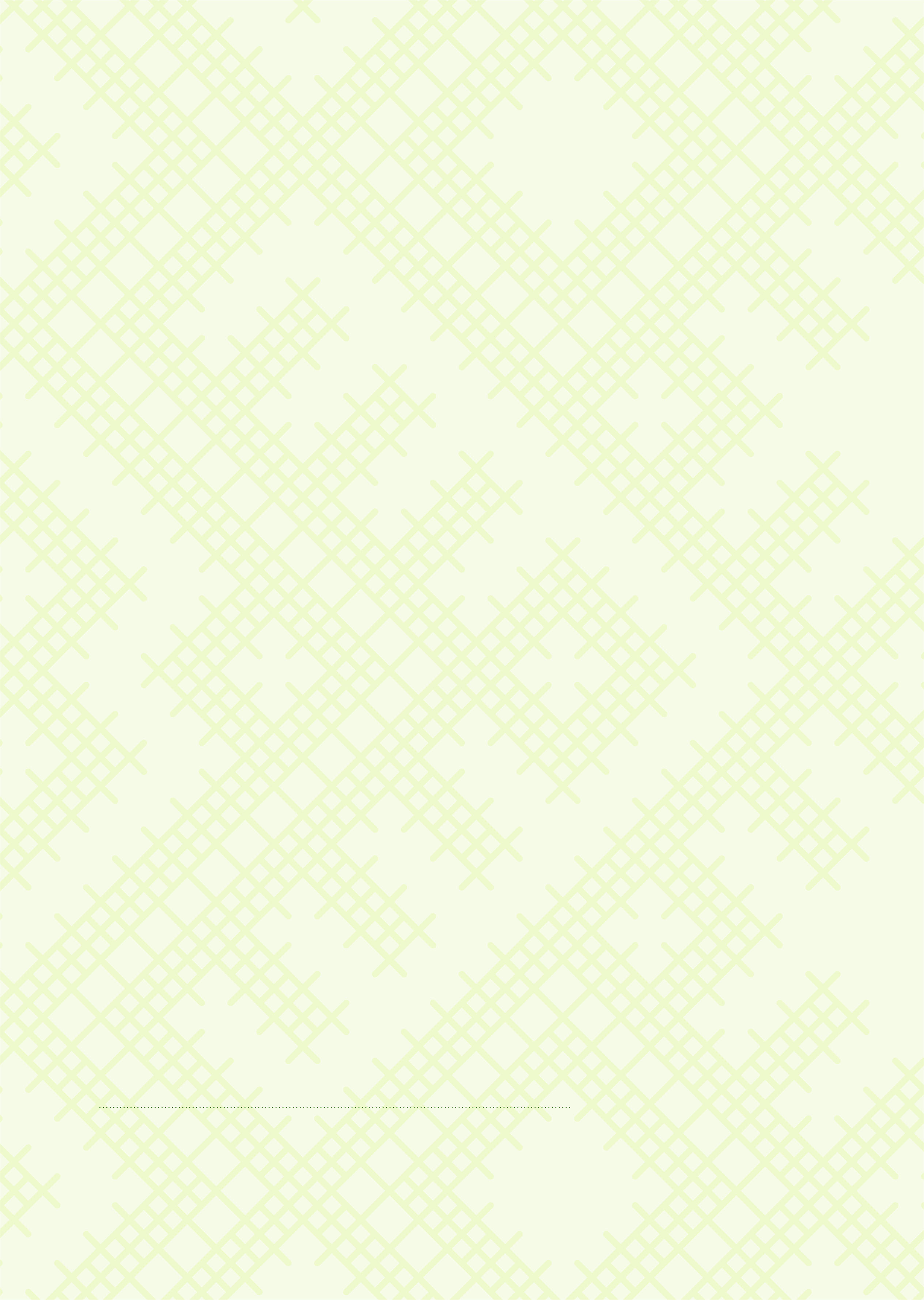 Бюджетная политика в Ярославском районе
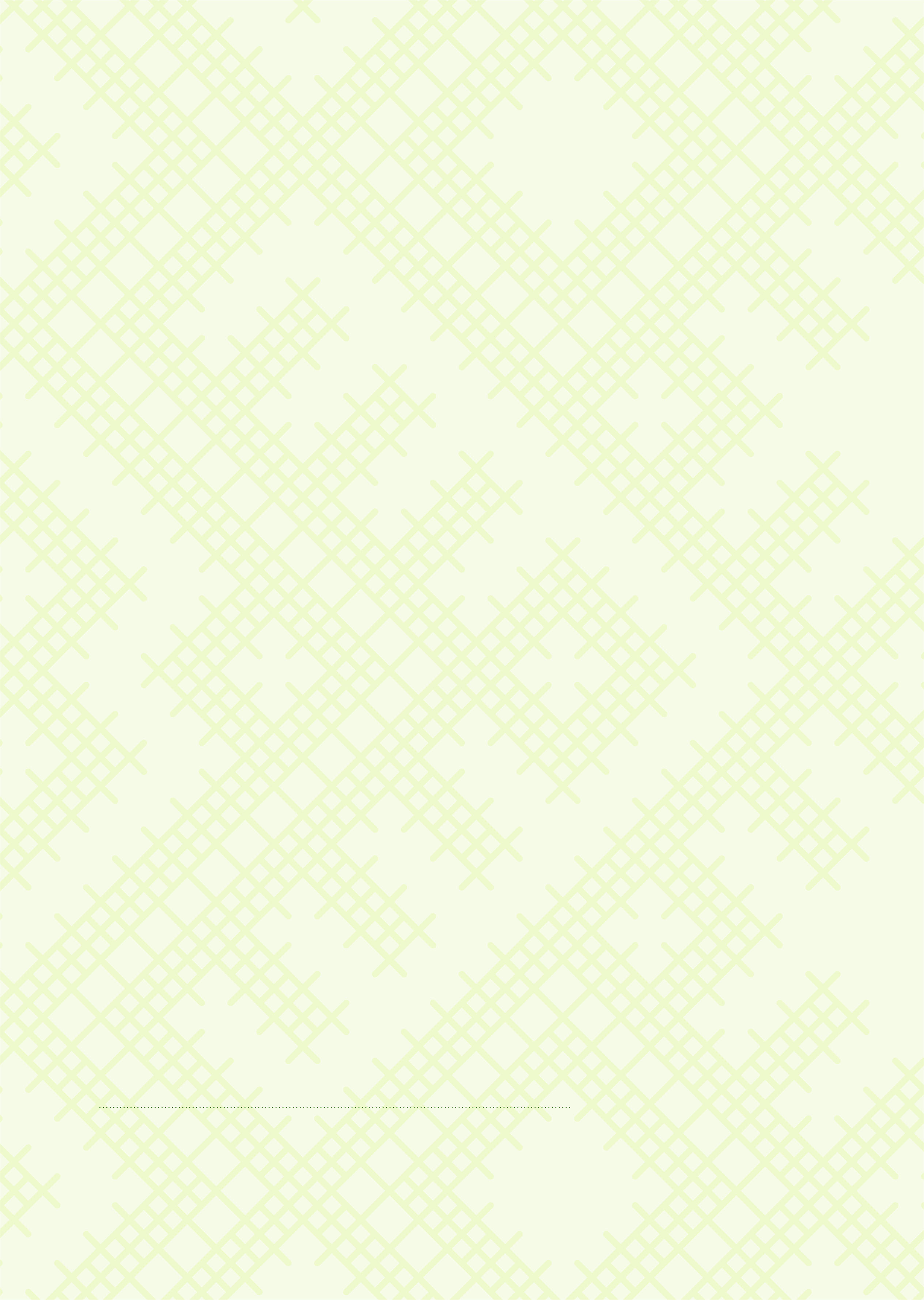 Бюджетная политика в Ярославском районе
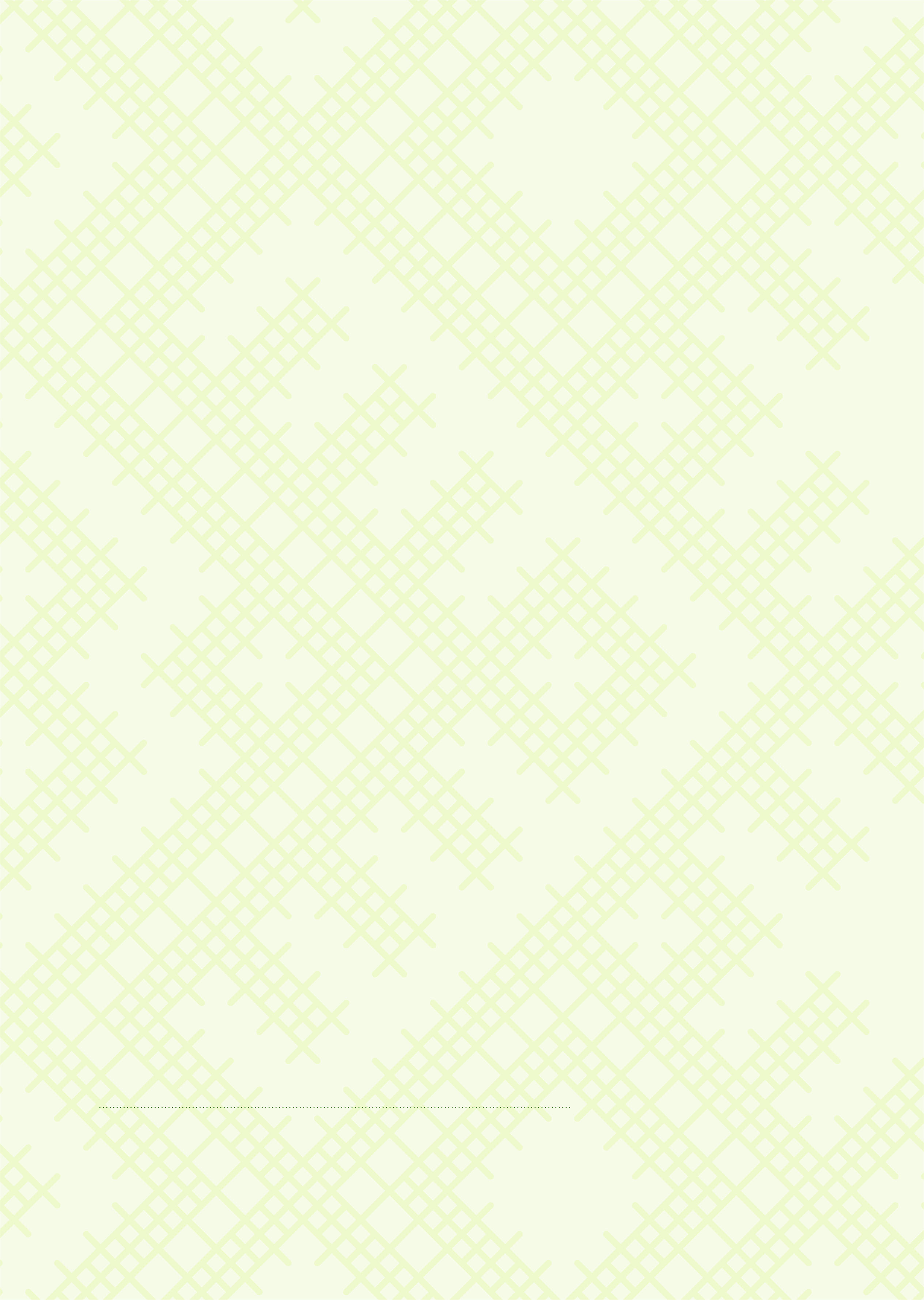 Налоговая политика в Ярославском районе
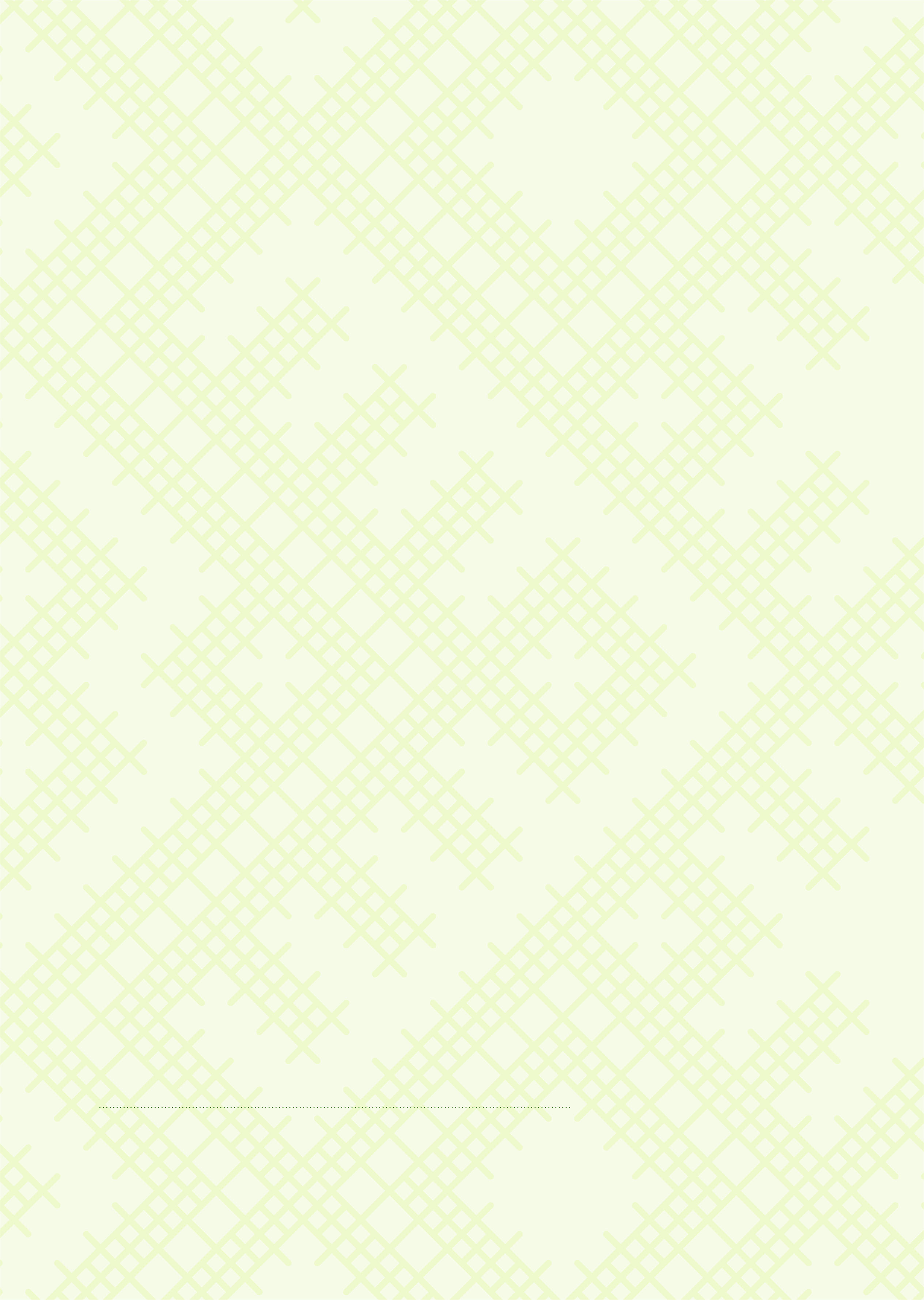 Основные параметры бюджета Ярославского района
Млн. руб.
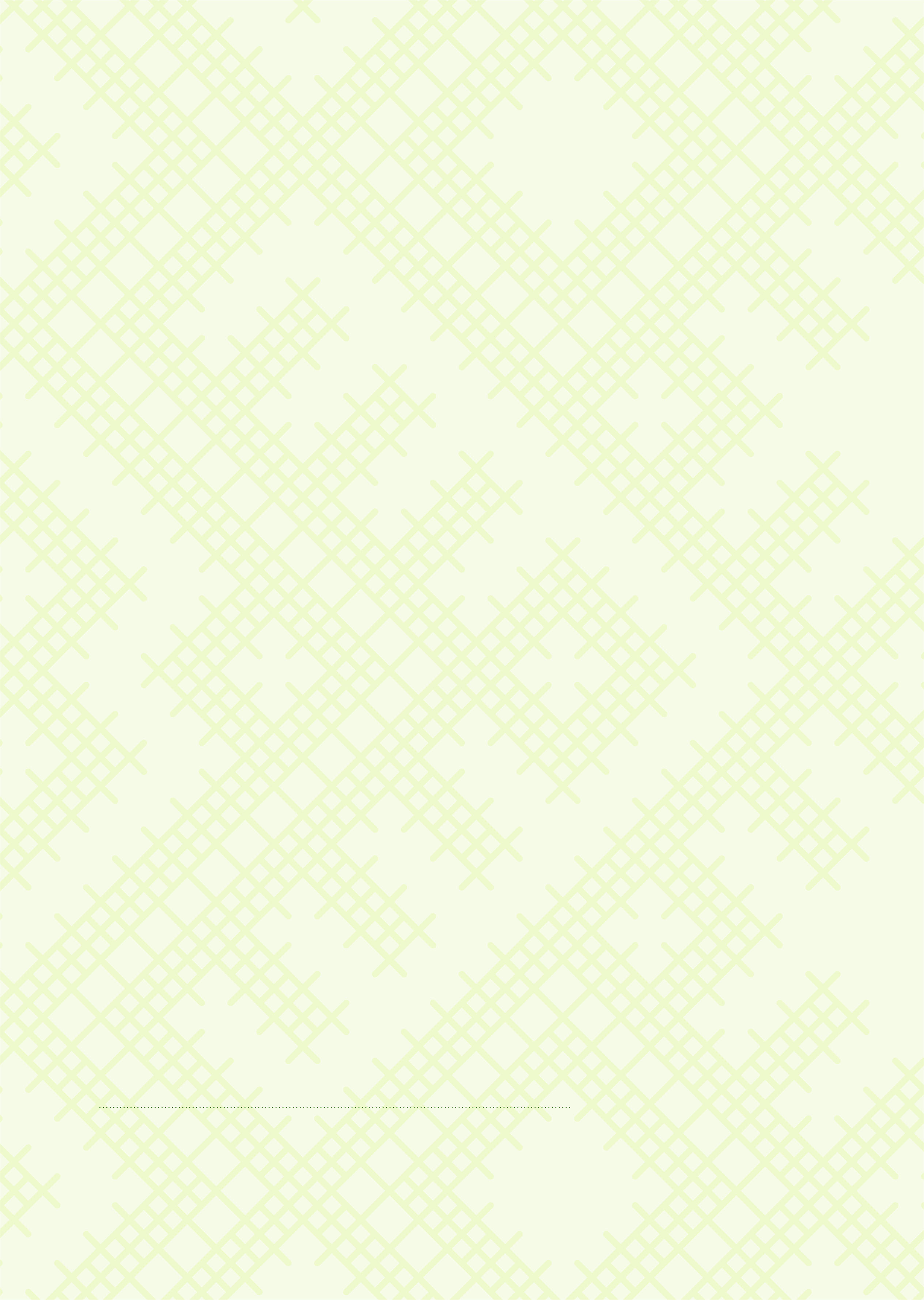 Доходы бюджета
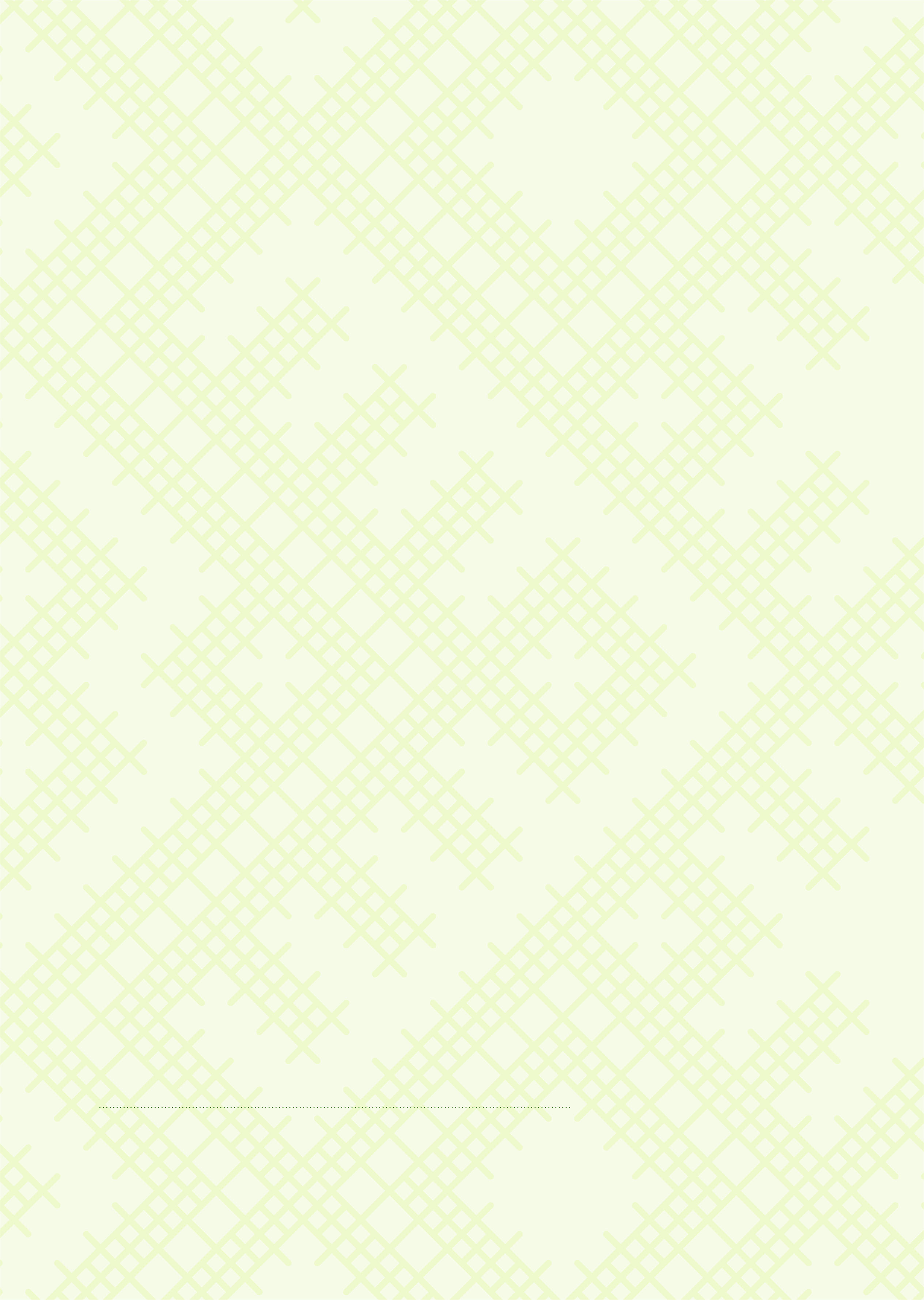 Налоговые и неналоговые доходы Ярославского района, млн. руб.
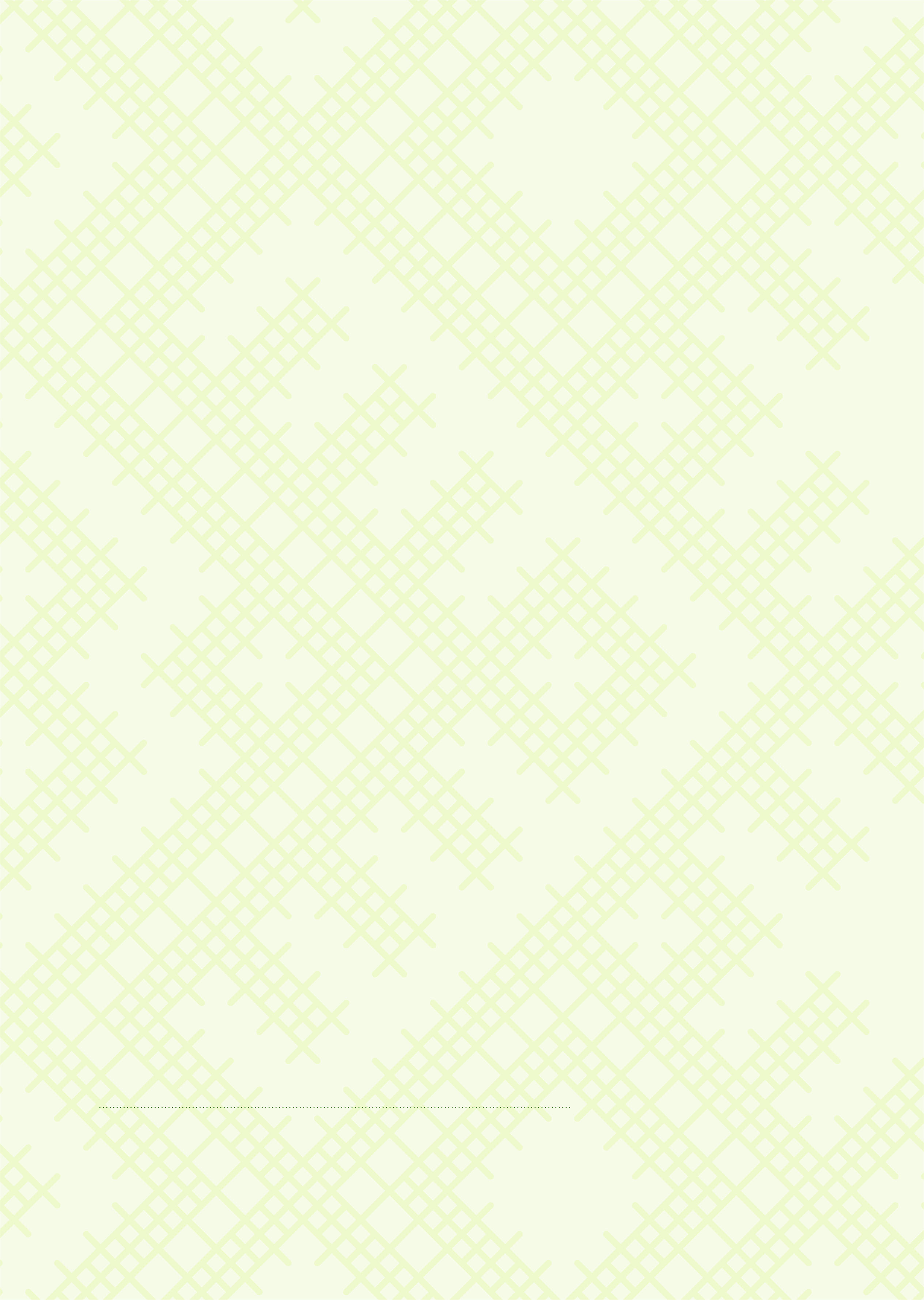 Безвозмездные поступления, млн. руб.
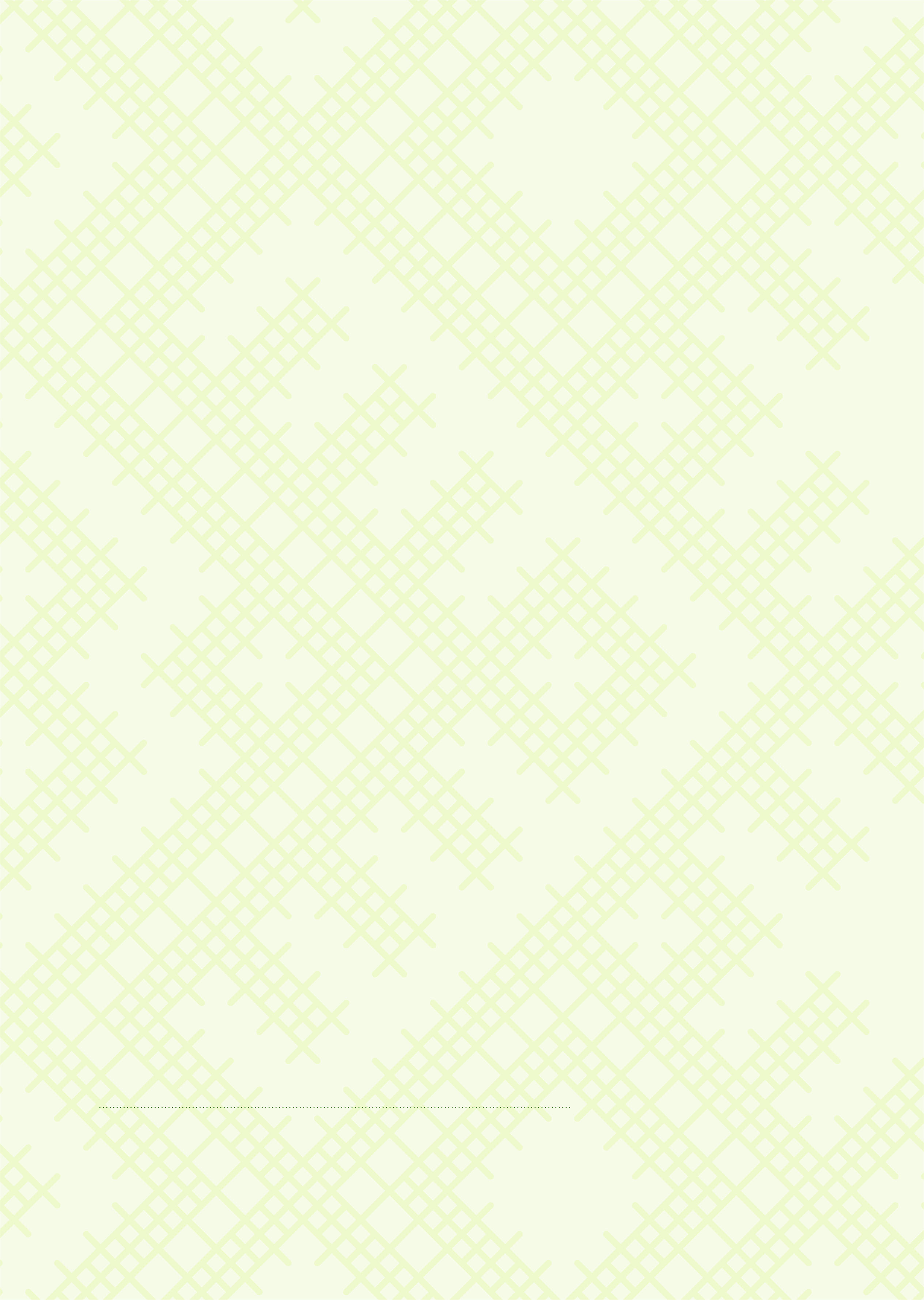 Динамика доходов Ярославского района, млн. руб.
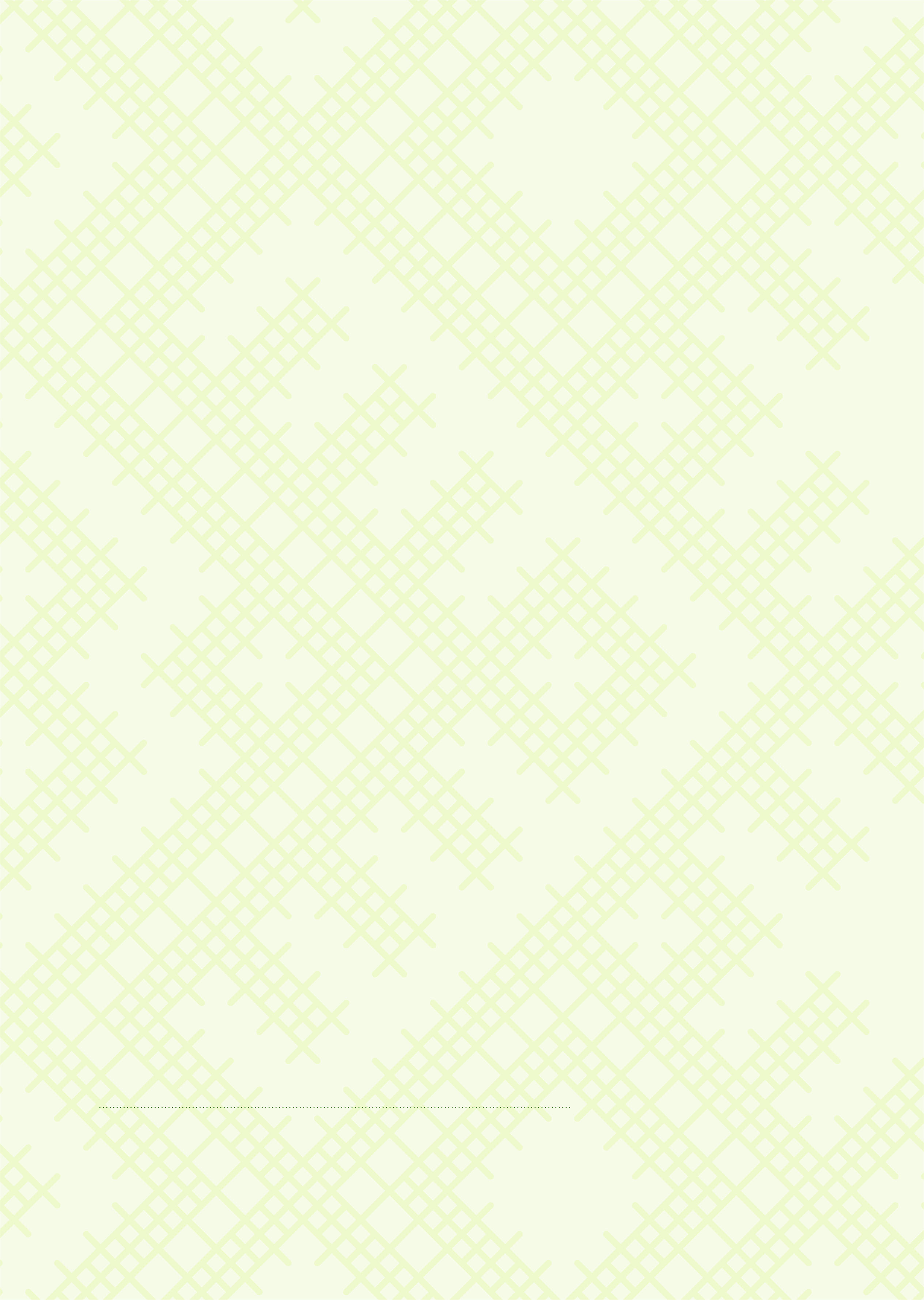 Динамика исполнения расходов Ярославского района, млн. руб.
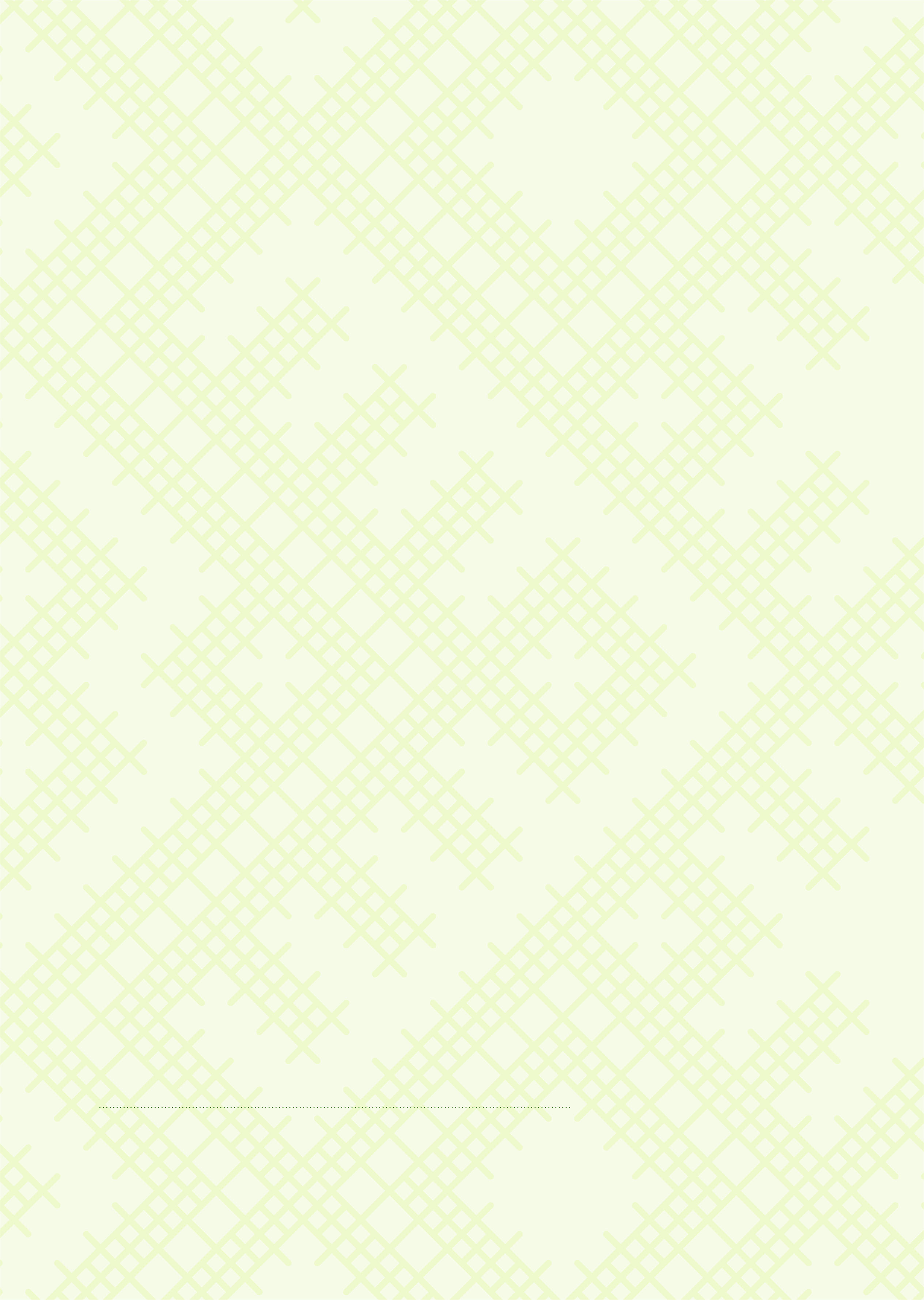 Исполнение расходной части бюджета Ярославского района в разрезе разделов и подразделов, млн. руб.
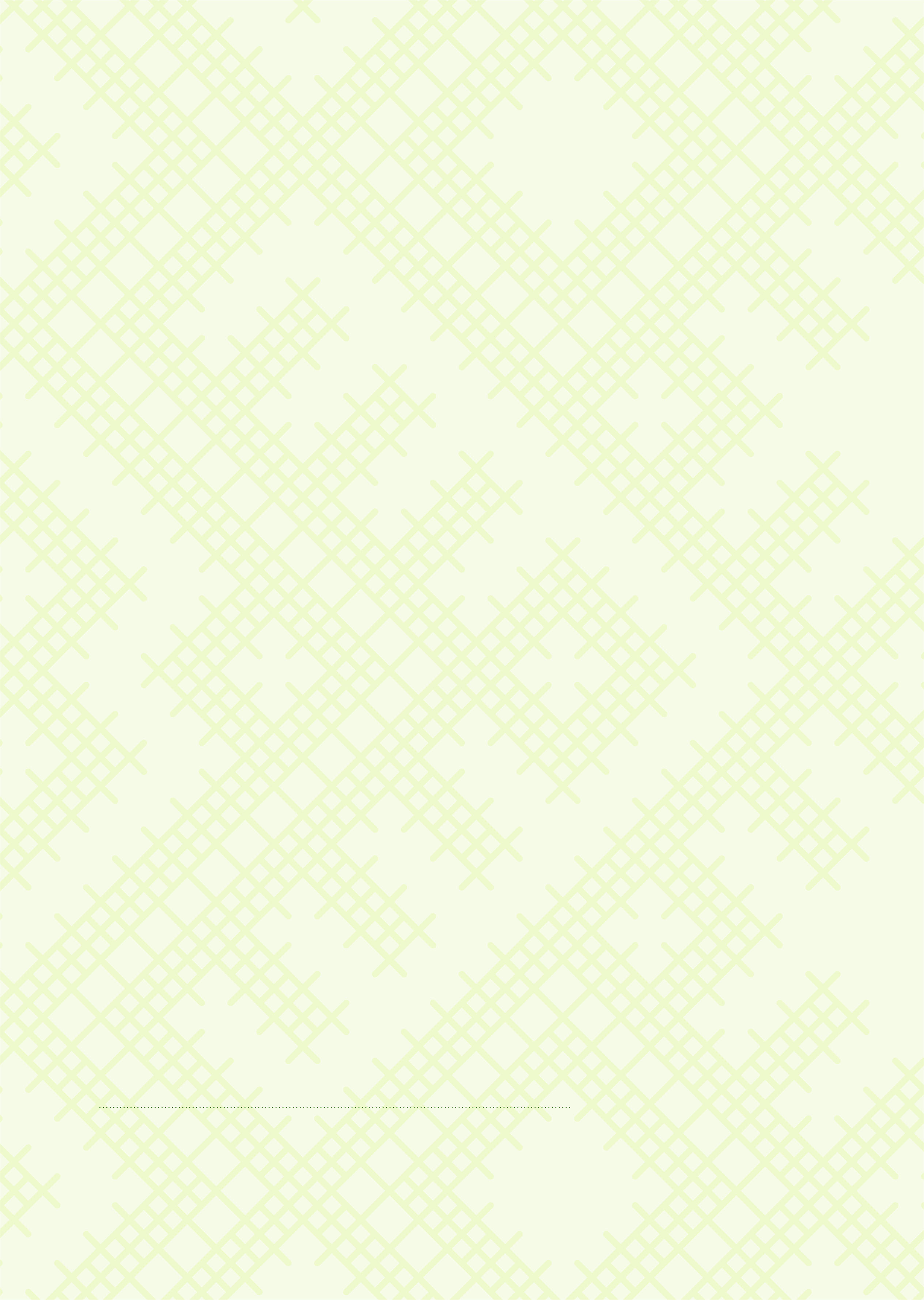 Исполнение расходной части бюджета Ярославского района в разрезе разделов и подразделов, млн. руб.
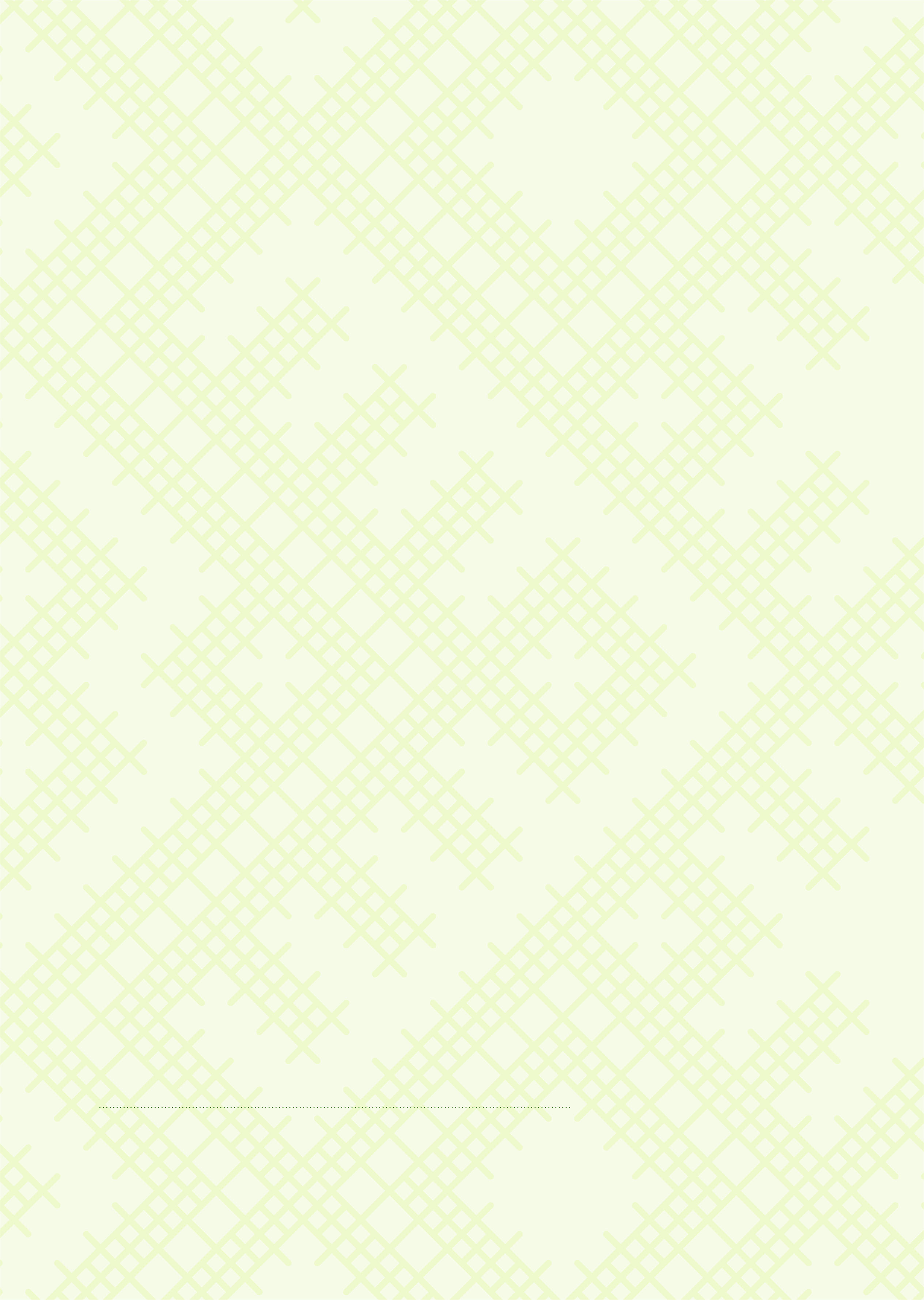 Исполнение расходной части бюджета Ярославского района в разрезе разделов и подразделов, млн. руб.
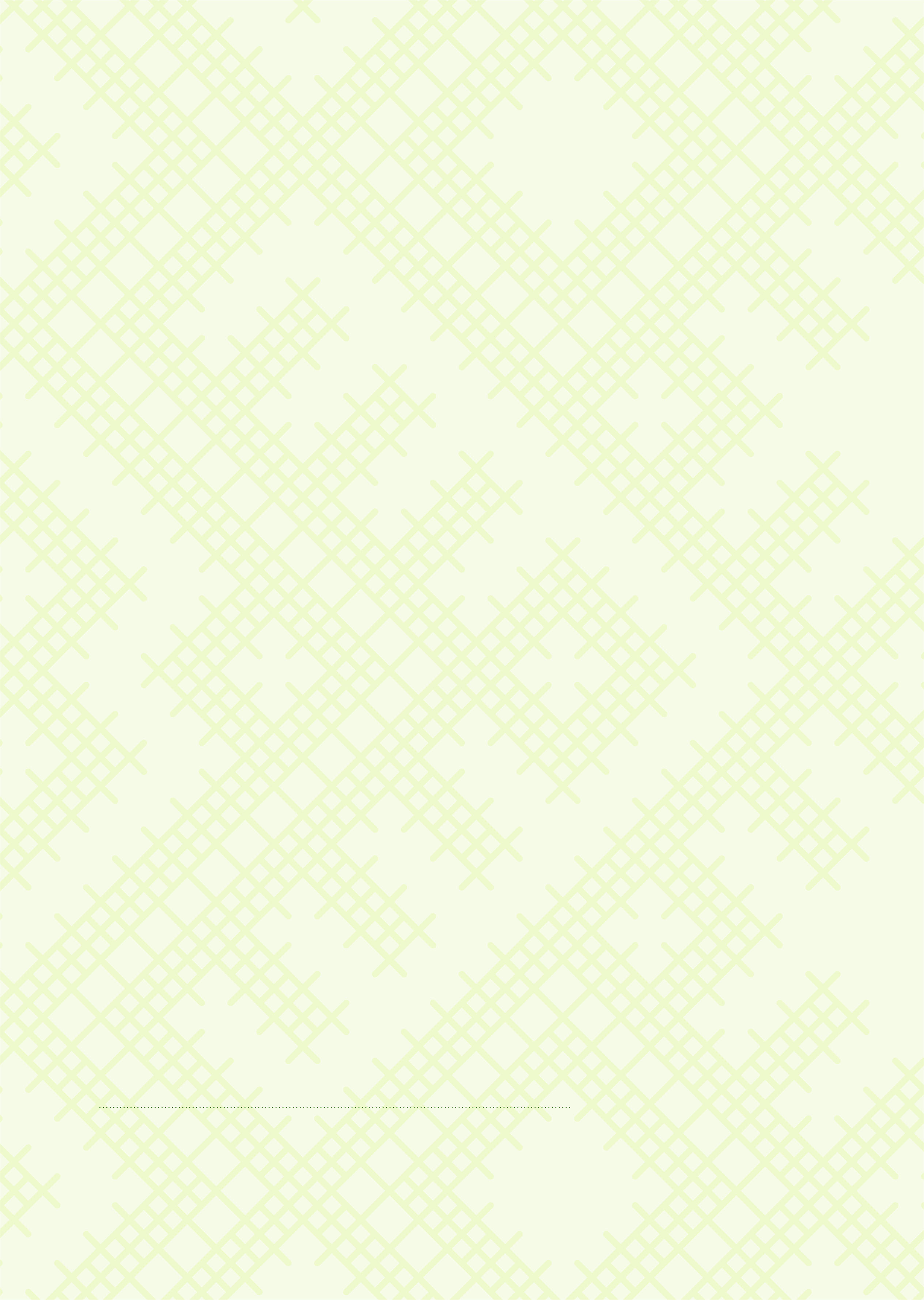 Исполнение мероприятий по объектам газификации, строительства, водоснабжения и ремонта дорог, тыс. руб.
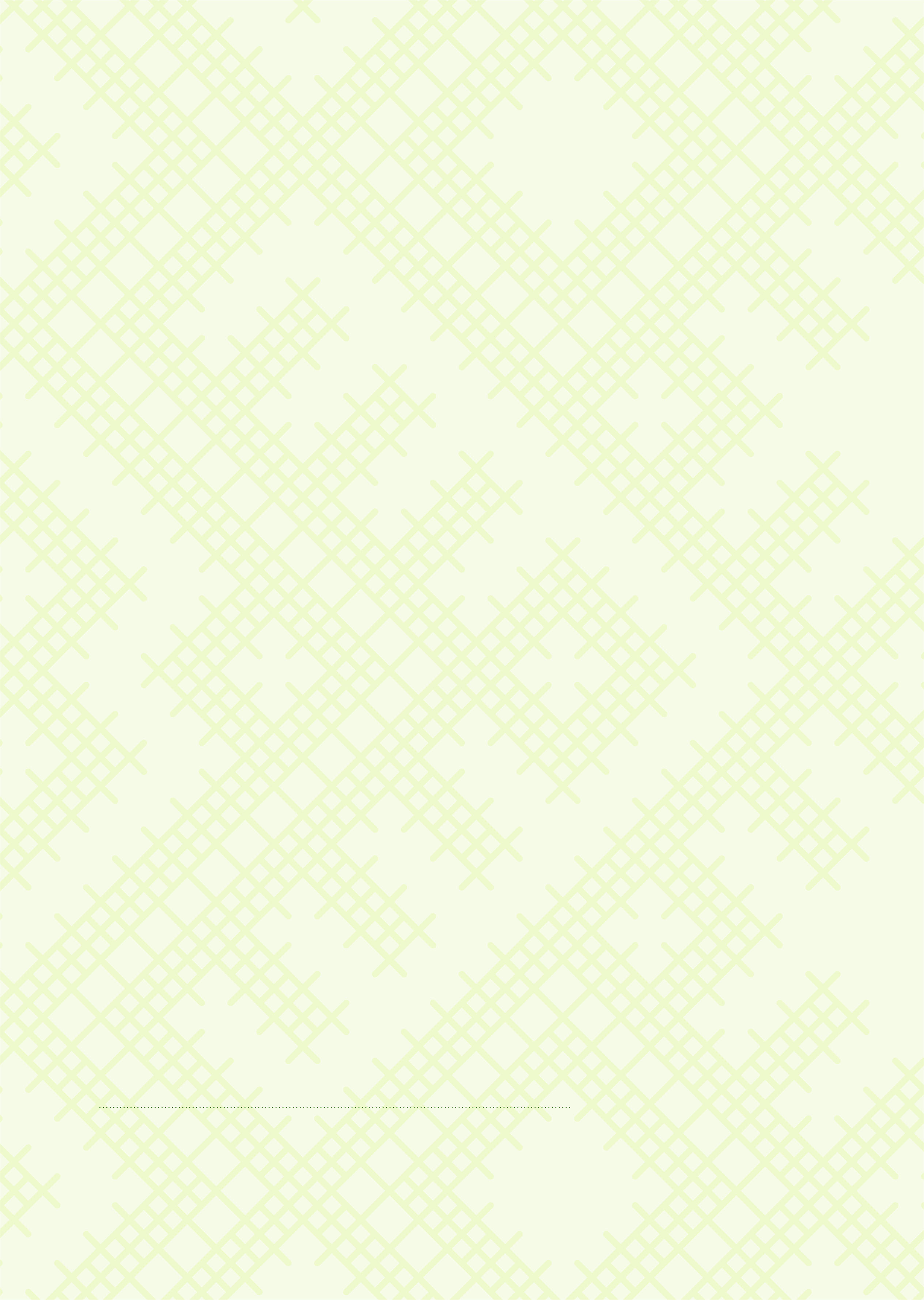 Исполнение мероприятий по объектам газификации, строительства, водоснабжения и ремонта дорог, тыс. руб.
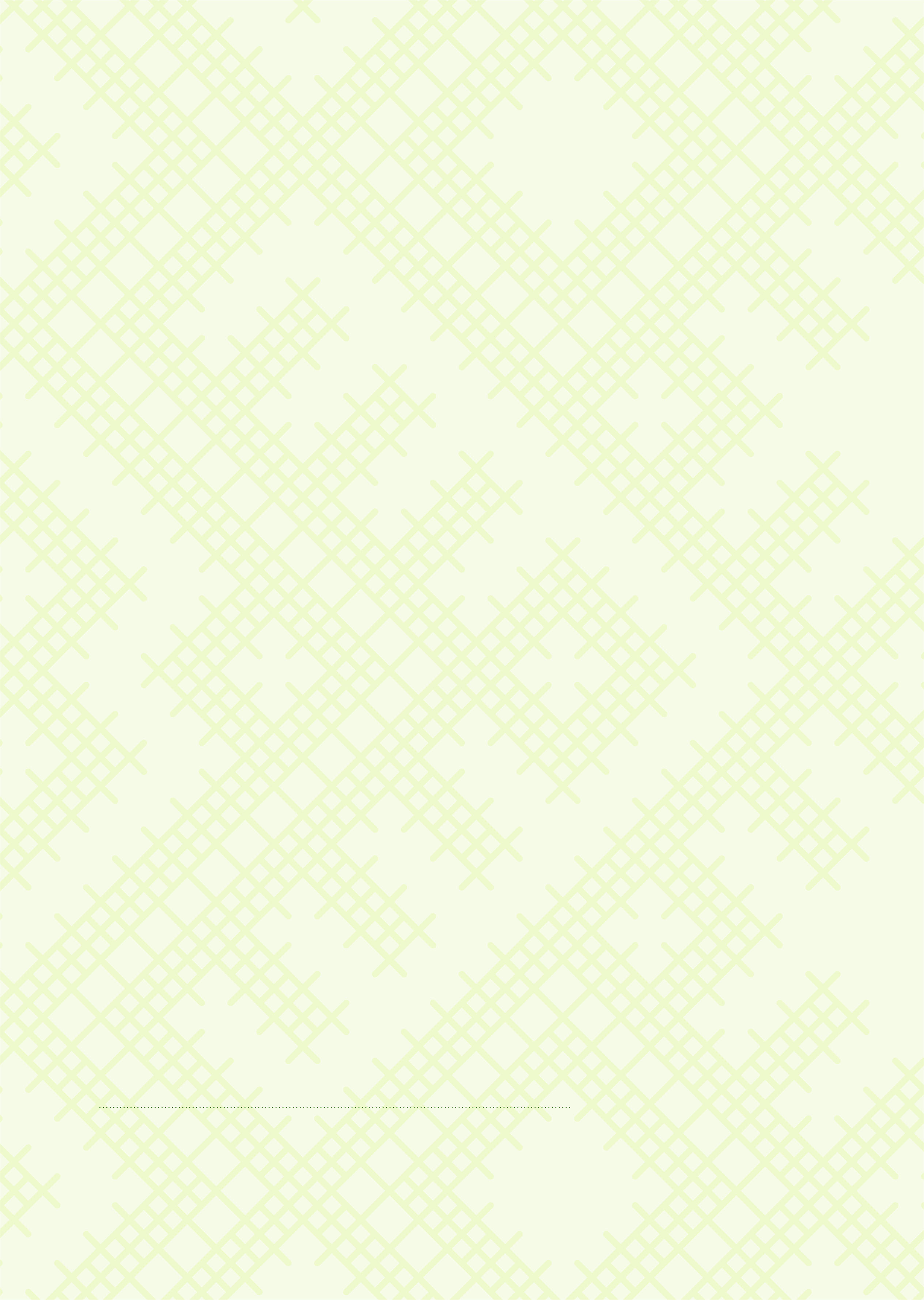 Исполнение Ярославским районом региональных проектов, тыс. руб.
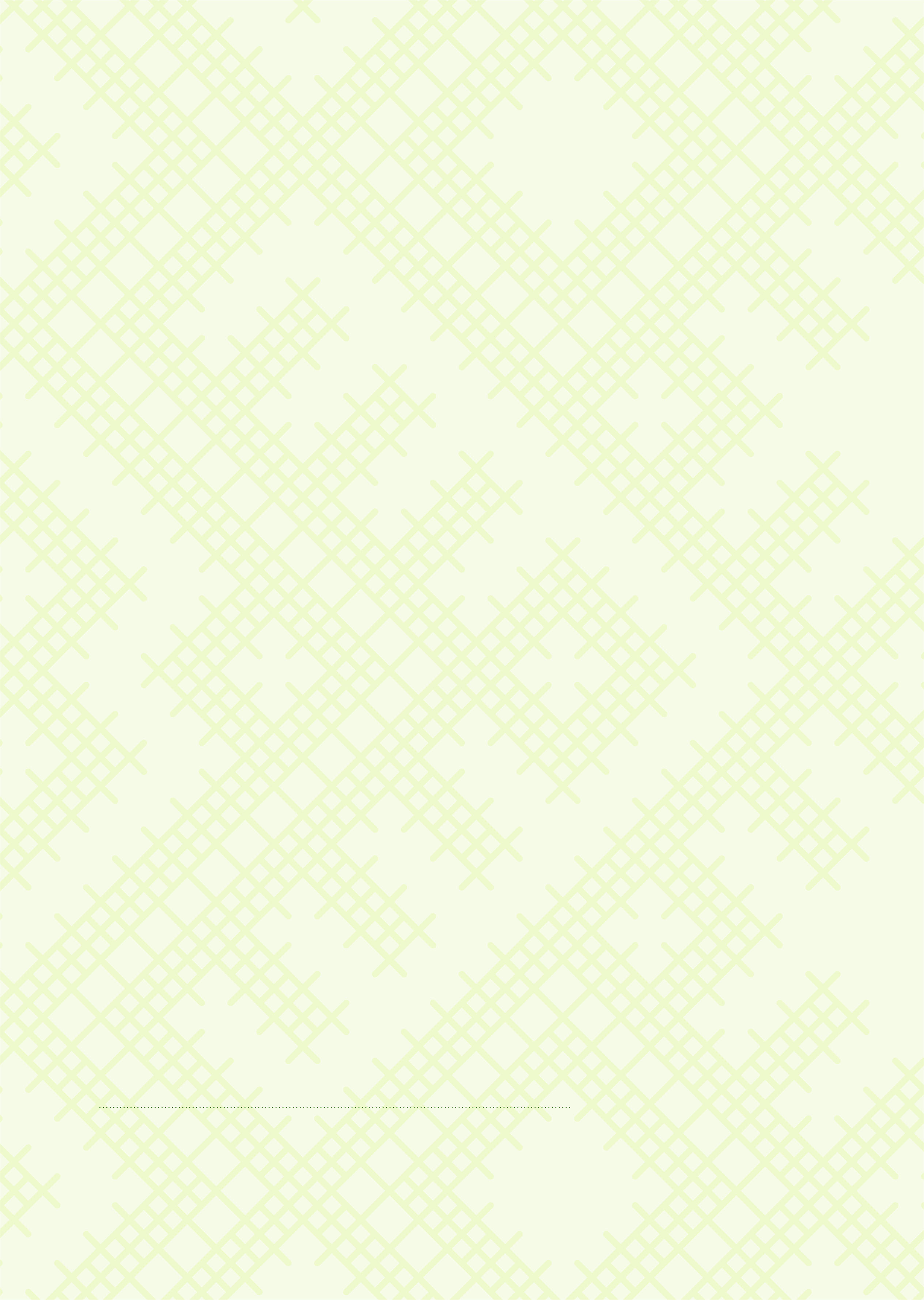 Исполнение бюджета Ярославского района за 2019 год по программно – целевому признаку
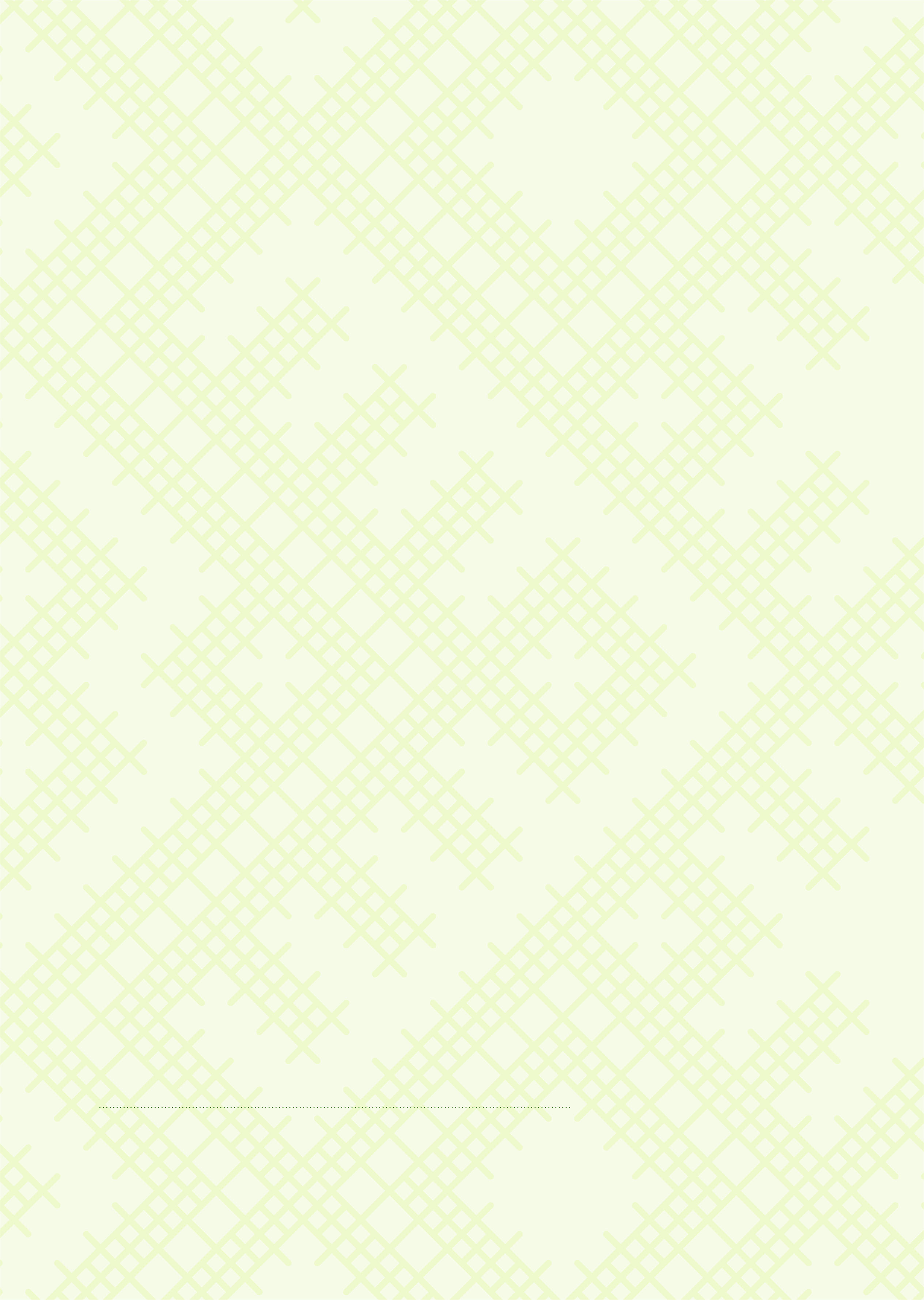 Исполнение непрограммных направлений расходов, тыс. руб.
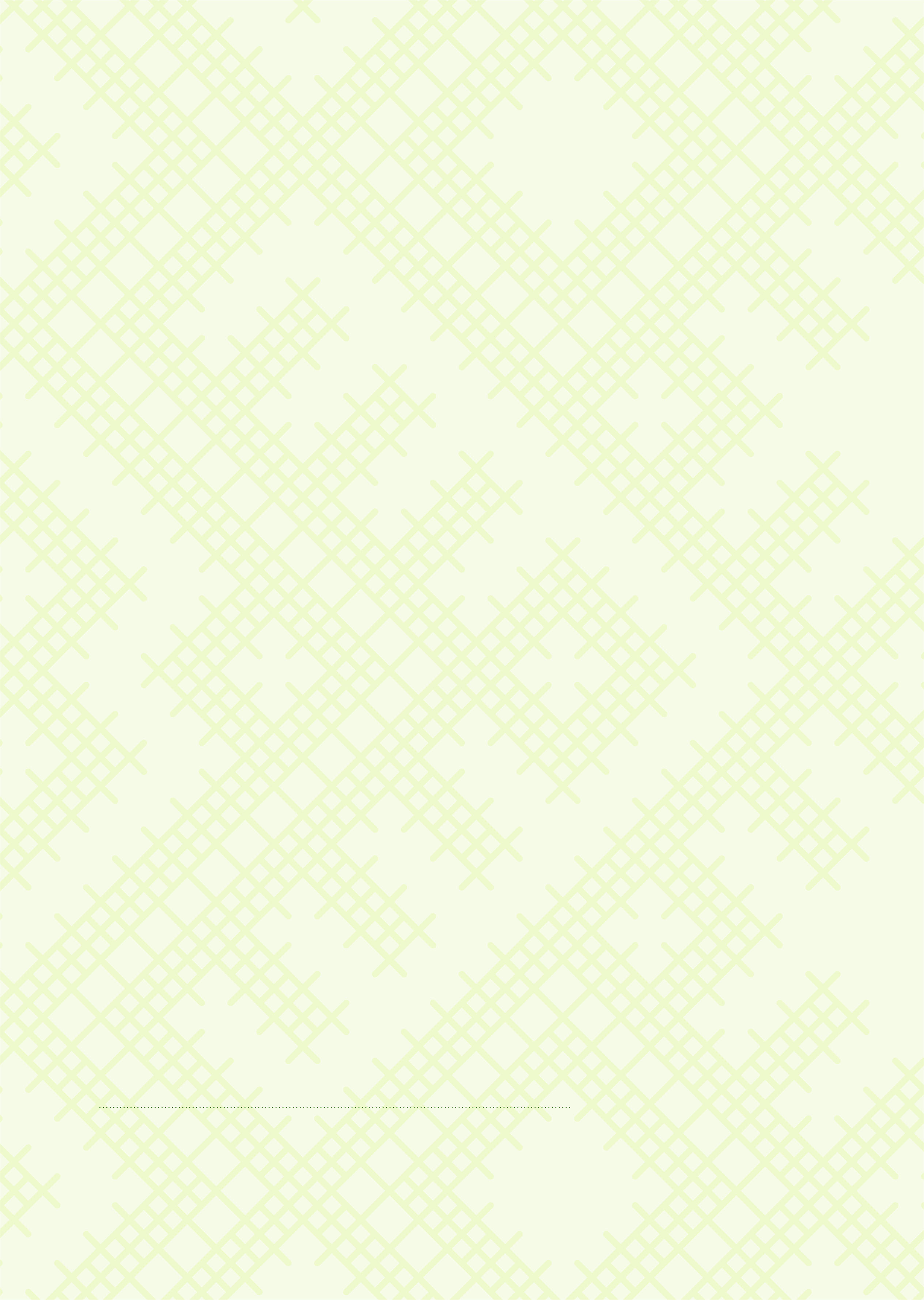 Исполнение муниципальных программ Ярославского района, тыс. руб.
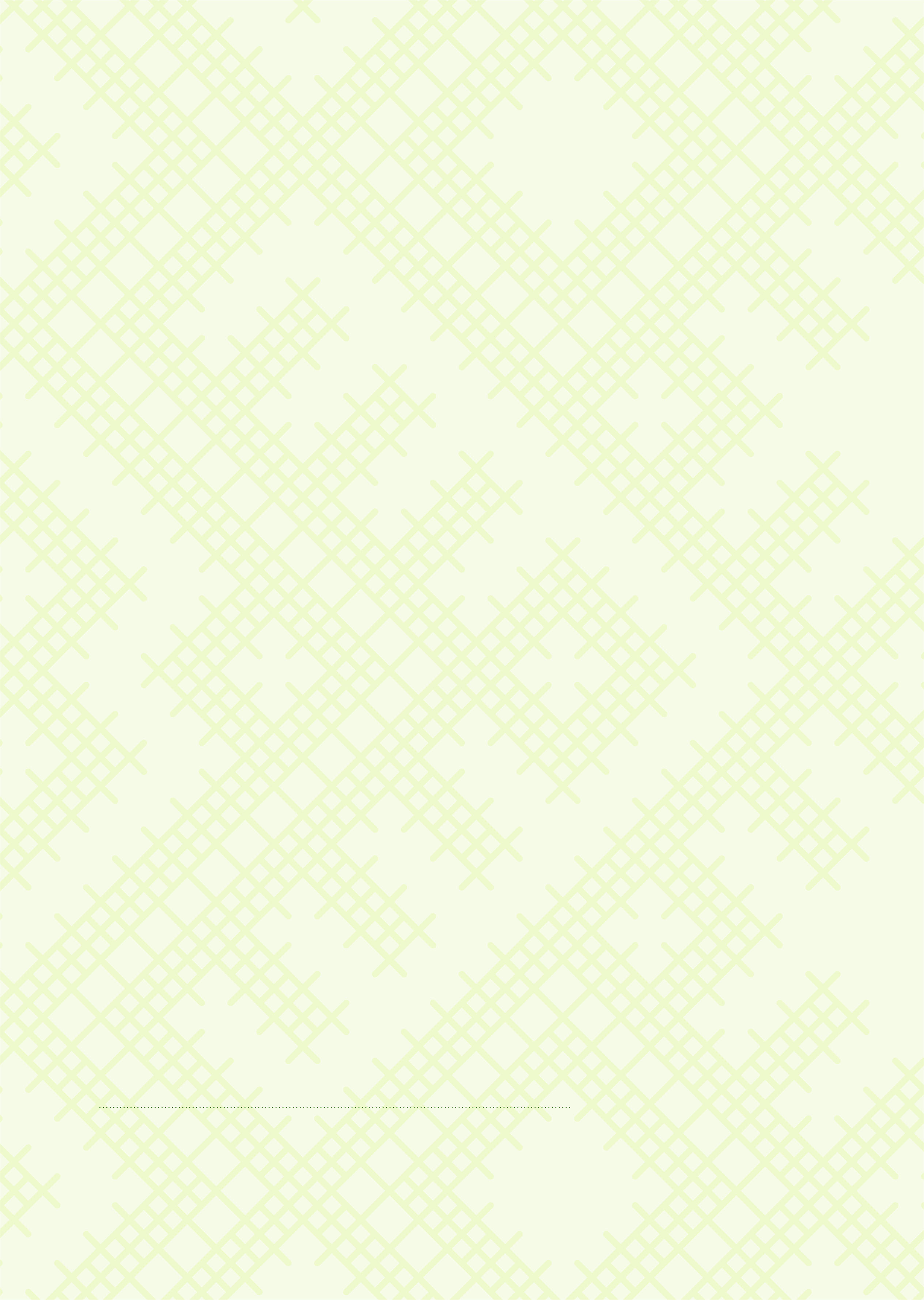 Муниципальная программа «Развитие образования и молодежная политика в ЯМР»
Цель - обеспечение доступности качественного образования для обучающихся ЯМР в соответствии с меняющимися запросами населения и перспективными задачами развития российского общества и экономики; совершенствование районной системы профилактики безнадзорности, правонарушений и защиты прав несовершеннолетних, повышение эффективности ее работы; создание условий для наиболее полного участия молодежи в социально-экономической, политической и культурной жизни общества; совершенствование системы гражданско-патриотического воспитания граждан ЯМР
тыс.руб.
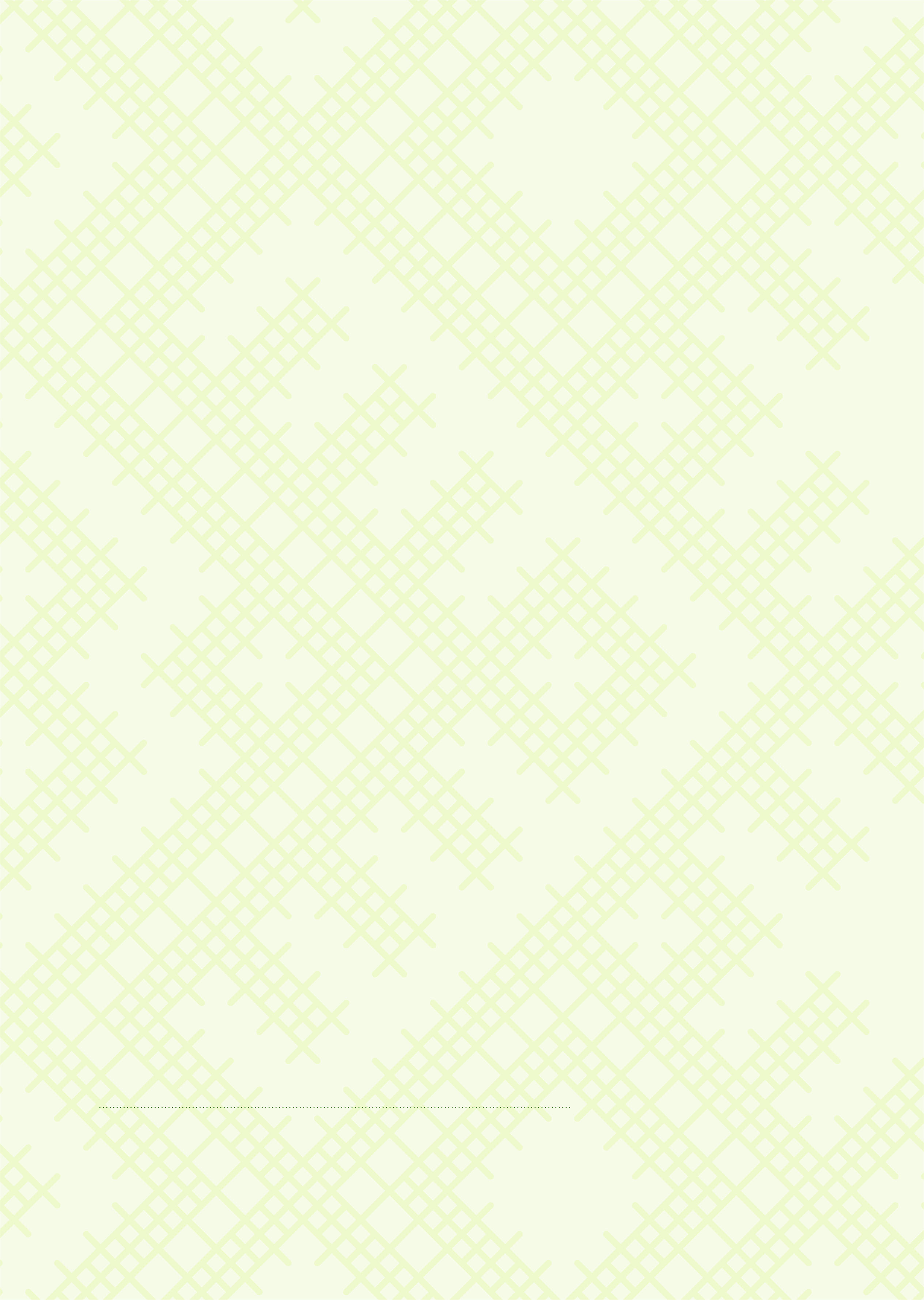 Муниципальная программа «Социальная поддержка населения в ЯМР»
Цель – реализация переданных государственных полномочий в сфере социальной поддержки населения, оказание социальной помощи, предоставление социального обслуживания, охраны труда и социально-трудовых отношений, установленных федеральным и региональным законодательством; реализация мер, направленных на повышение качества, адресности и доступности государственных услуг; повышение уровня обеспеченности инвалидов, в том числе детей-инвалидов, реабилитационными и абилитационными услугами в ЯМР.
тыс.руб.
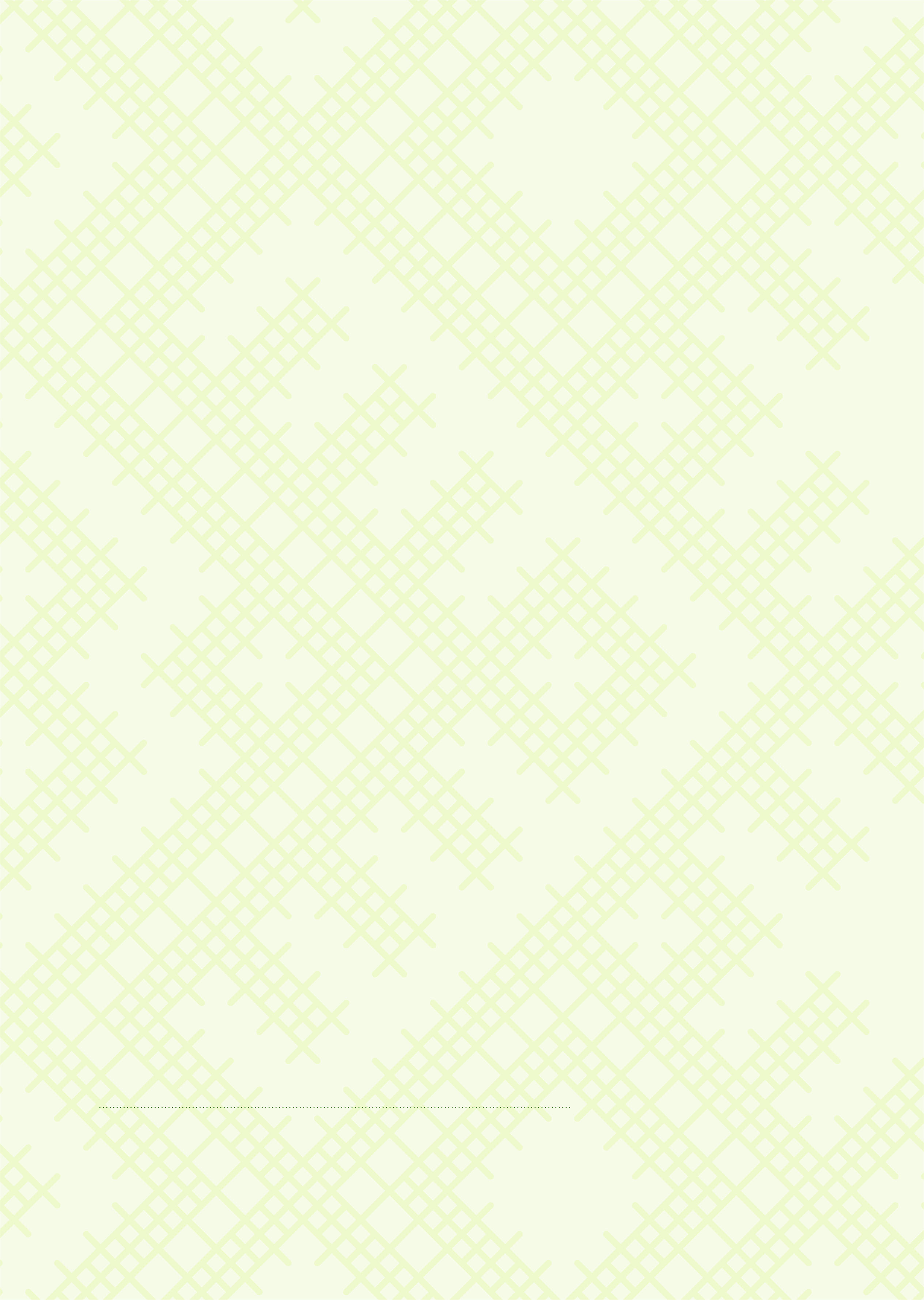 Муниципальная программа «Развитие градостроительной деятельности в ЯМР»
Цель – обеспечение эффективного управления территорией и создание комфортных условий для проживания граждан посредством градостроительной деятельности
тыс.руб.
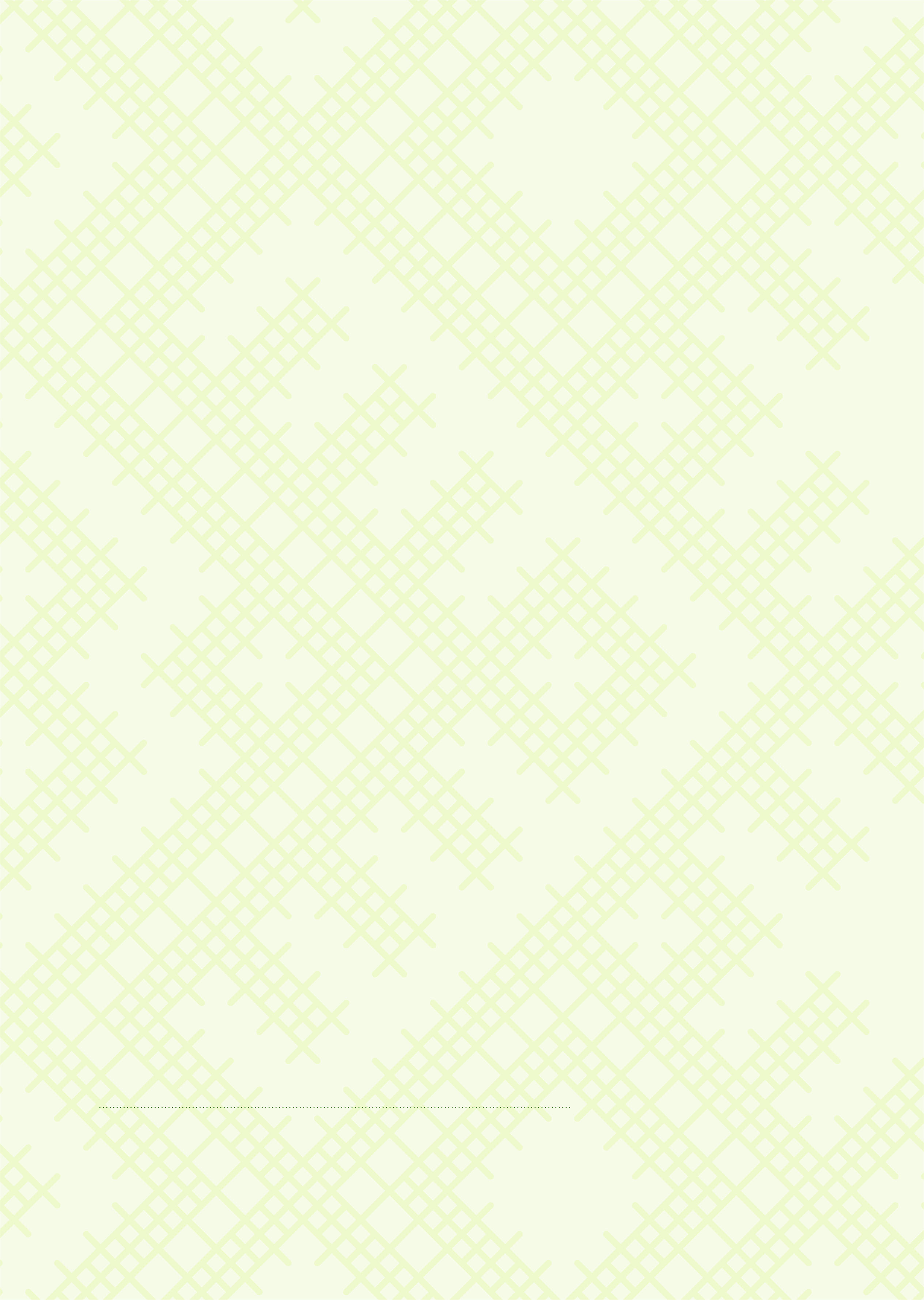 Муниципальная программа «Обеспечение общественного порядка и противодействие преступности на территории ЯМР»
Цель – развитие системы профилактики правонарушений и повышение уровня безопасности граждан на территории ЯМР; развитие в ЯМР духовно-культурных основ казачества, военно-патриотического воспитания молодежи, вовлечение казачьих обществ в обеспечение охраны общественного порядка на территории ЯМР
тыс.руб.
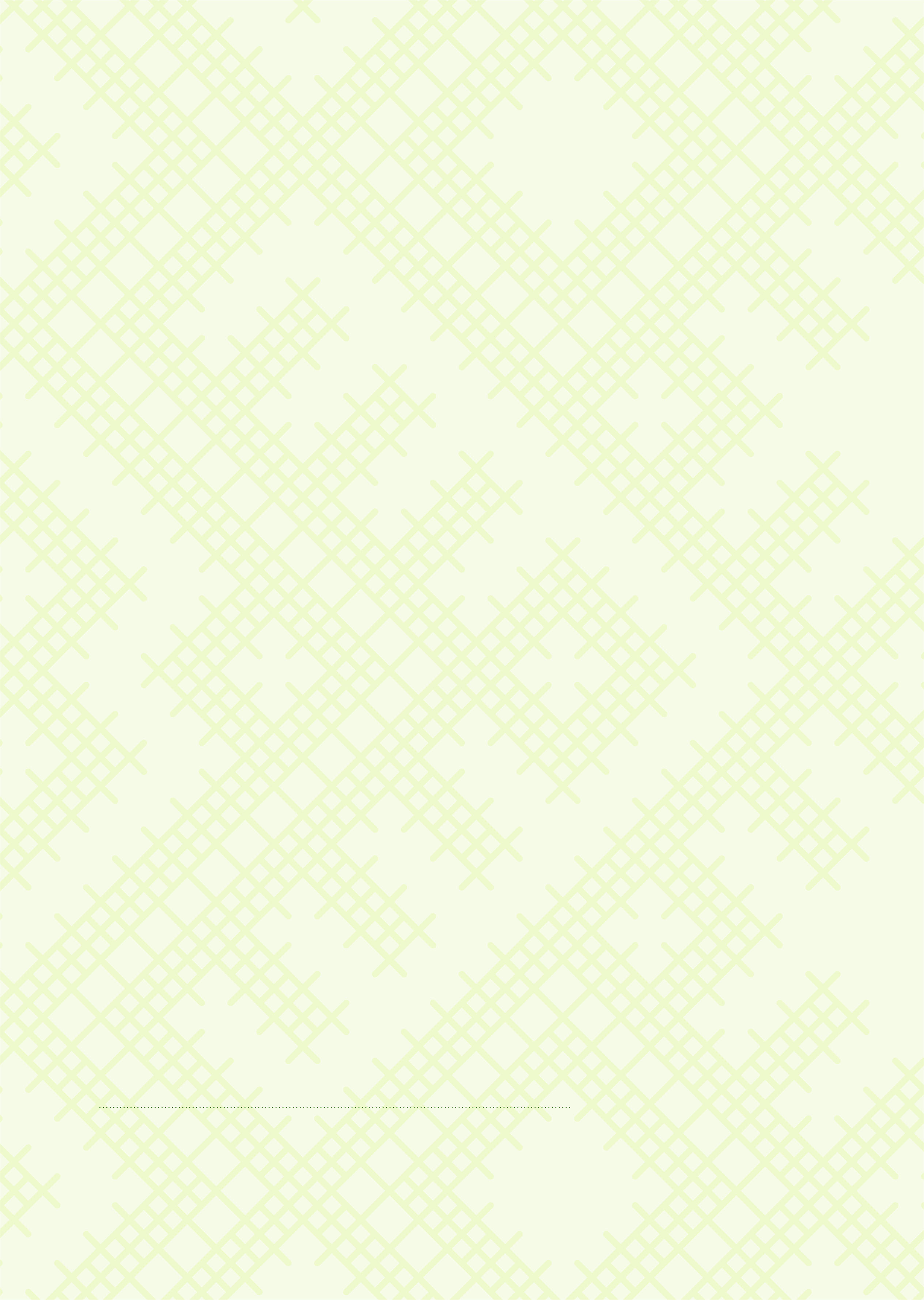 Муниципальная программа «Развитие культуры и туризма в ЯМР»
Цель – создание условий для сохранения и развития культуры, искусства и народного творчества ЯМР, как системы духовно-нравственных ценностей, культурного наследия и творческого потенциала. Повышение уровня туристской привлекательности Ярославского муниципального района
тыс.руб.
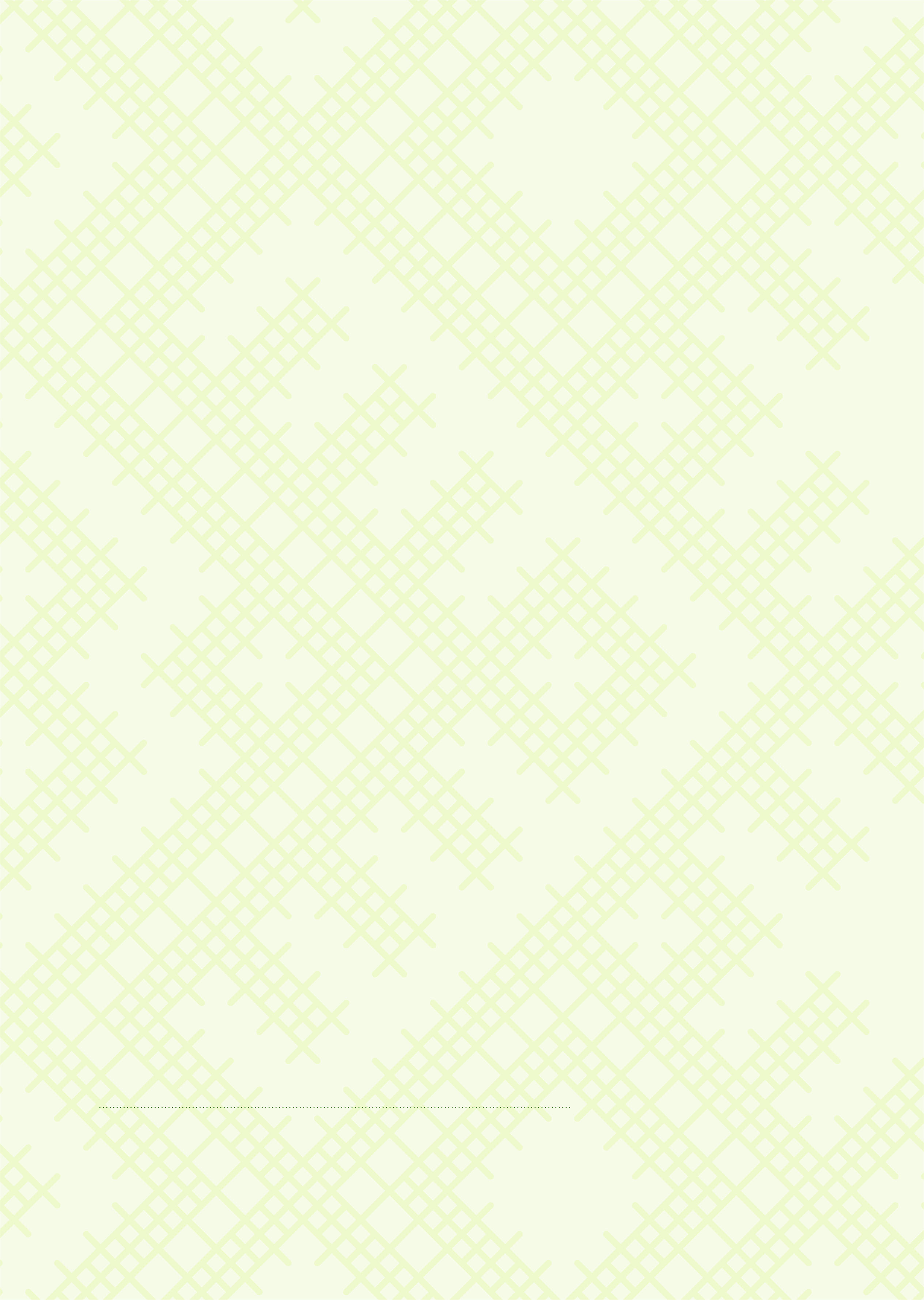 Муниципальная программа «Охрана окружающей среды и рациональное природопользование в ЯМР»
Цель – улучшение экологической и санитарно-эпидемиологической обстановки и оздоровление окружающей среды на территории Ярославского района; создание благоприятных условий для жизни населения, обеспечение безопасности окружающей среды на территории Ярославского муниципального района
тыс.руб.
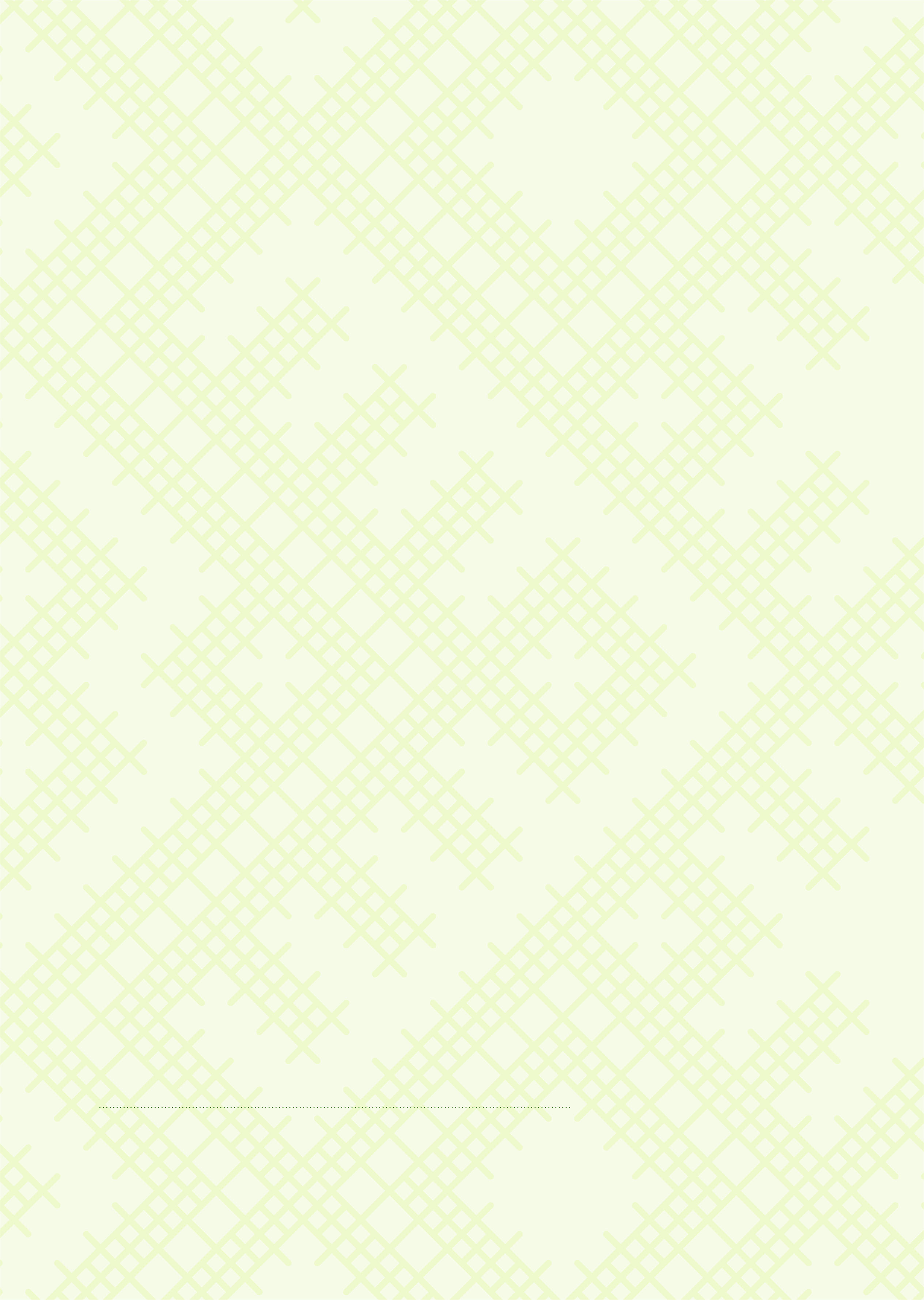 Муниципальная программа «Развитие физической культуры и спорта в ЯМР»
Цель – создание условий для укрепления здоровья населения, развития инфраструктуры спорта и приобщение различных слоев населения ЯМР к регулярным занятиям физической культурой и массовым спортом
тыс.руб.
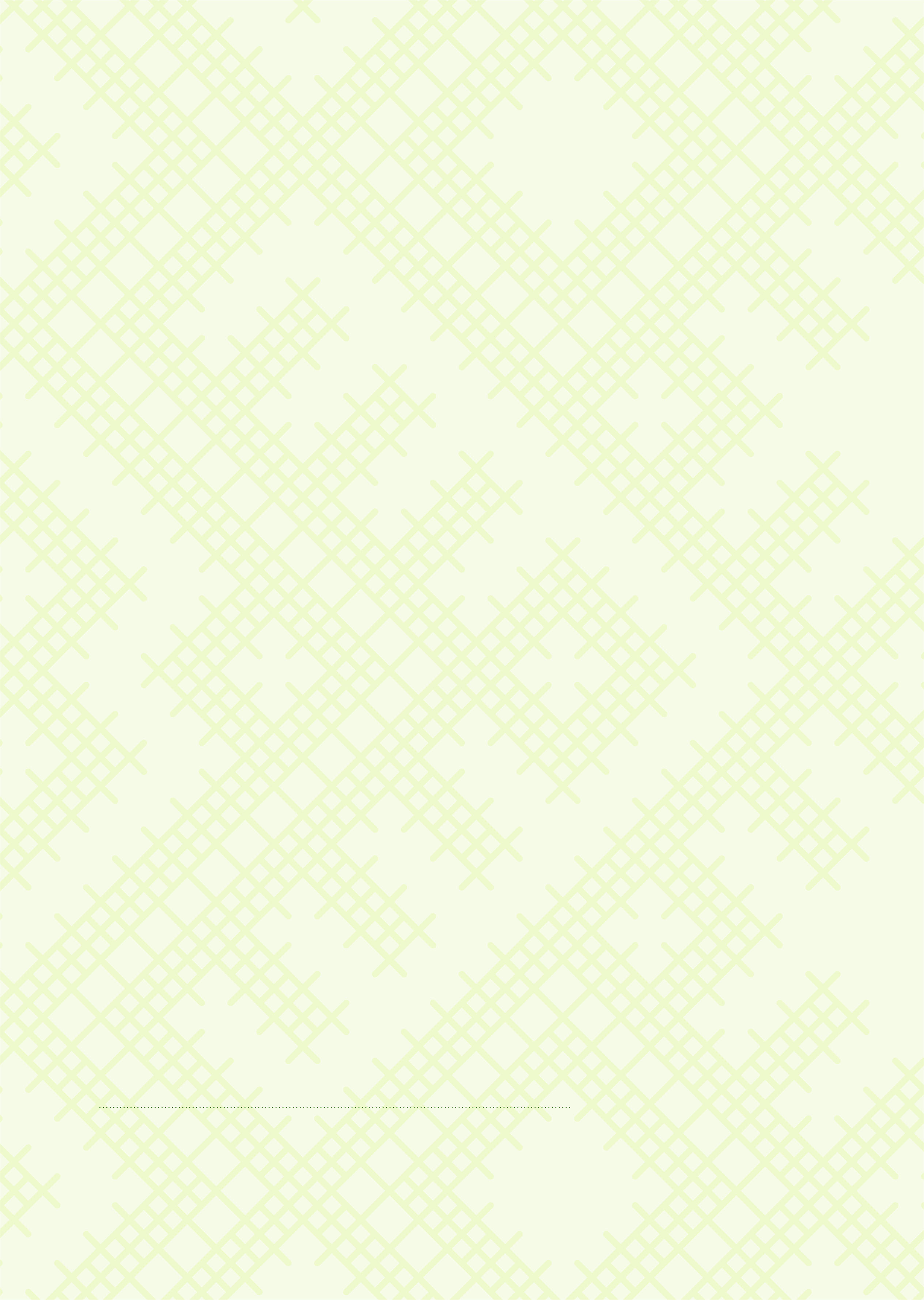 Муниципальная программа «Обеспечение качественными коммунальными услугами населения ЯМР»
Цель – улучшение жилищных условий населения ЯМР путем газификации и повышения уровня теплоснабжения, обеспечение эффективного, качественного и надежного ресурсоснабжения при оказании коммунальных услуг, доведение водоснабжения населения и очистки сточных вод до установленных санитарно-гигиенических требований
тыс.руб.
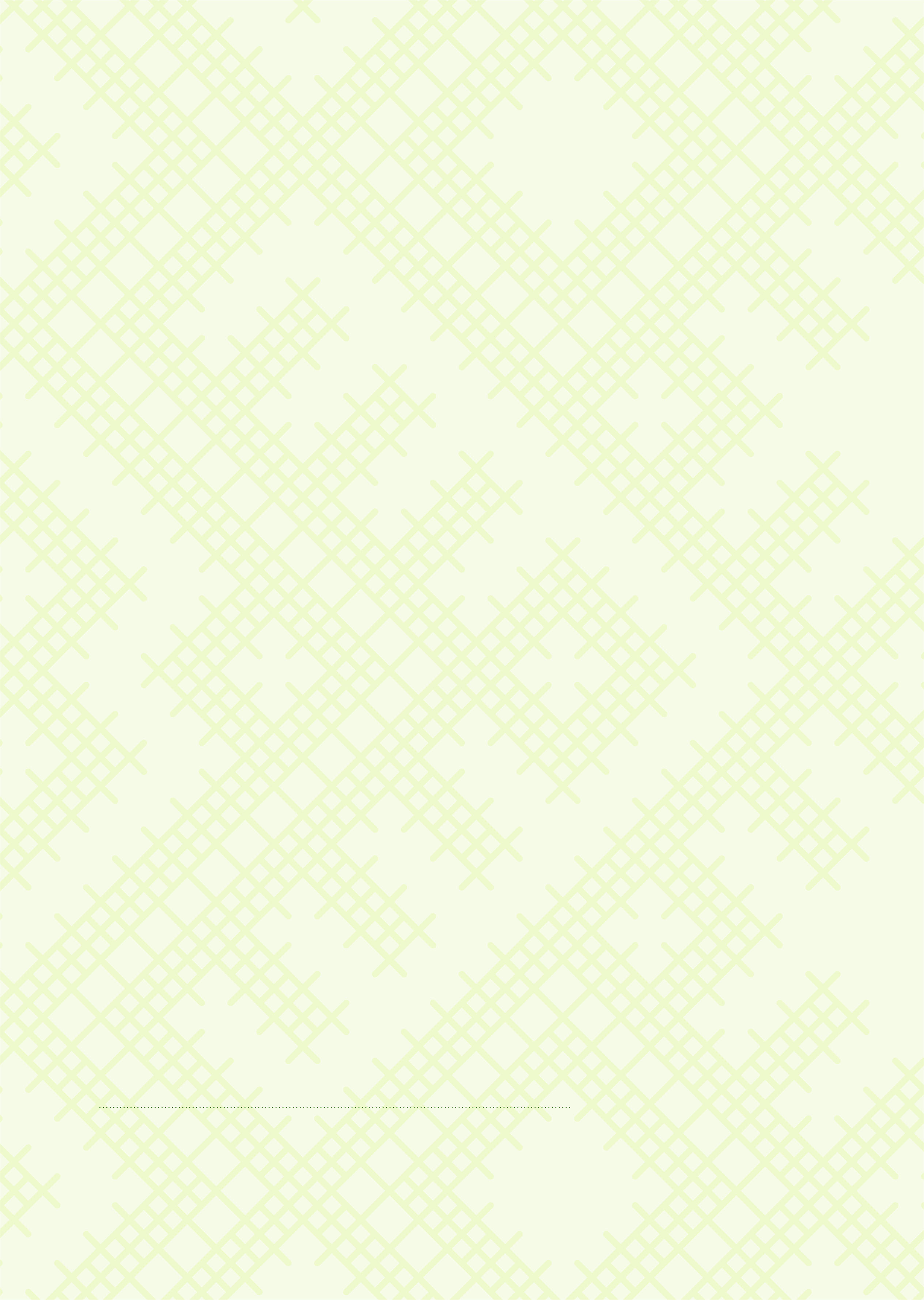 Муниципальная программа «Экономическое развитие и инновационная экономика в ЯМР»
Цель – формирование благоприятных условий для развития субъектов малого и среднего предпринимательства, способствующих увеличению вклада субъектов малого и среднего предпринимательства в экономику Ярославского района
тыс.руб.
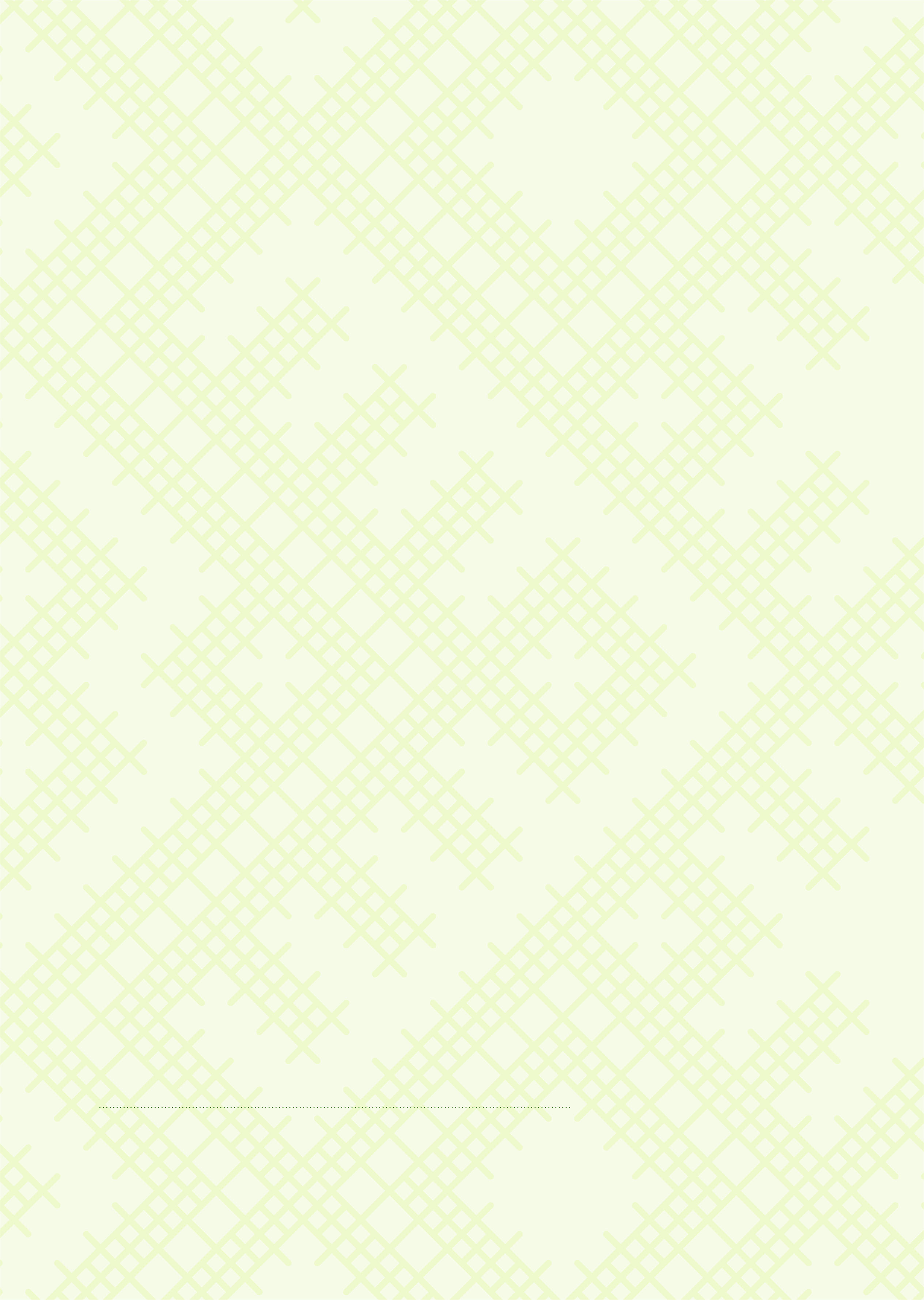 Муниципальная программа «Эффективная власть в ЯМР»
Цель – повышение эффективности и результативности муниципальной службы в ЯМР на основе комплексного и системного планирования развития муниципальной службы, повышение эффективности функционирования муниципального управления и массового распространения перспективных информационных и коммуникационных технологий, оказание целевой  поддержки социально ориентированным некоммерческим организациями взаимодействие с такими организациями
тыс.руб.
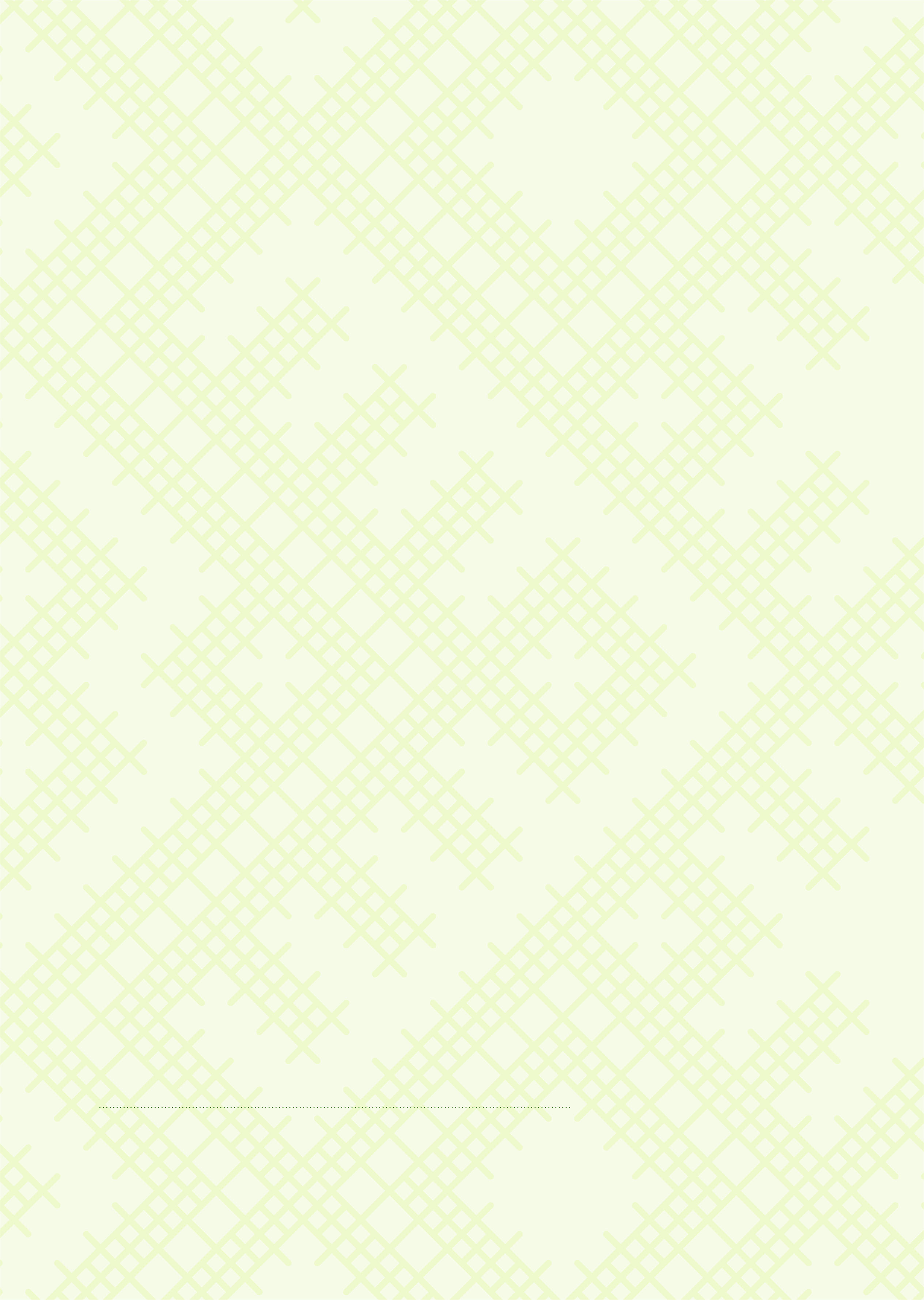 Муниципальная программа «Развитие дорожного хозяйства в ЯМР»
Цель – приведение в нормативное состояние автомобильных дорог общего пользования местного значения, имеющих полный и (или) сверхнормативный износ
тыс.руб.
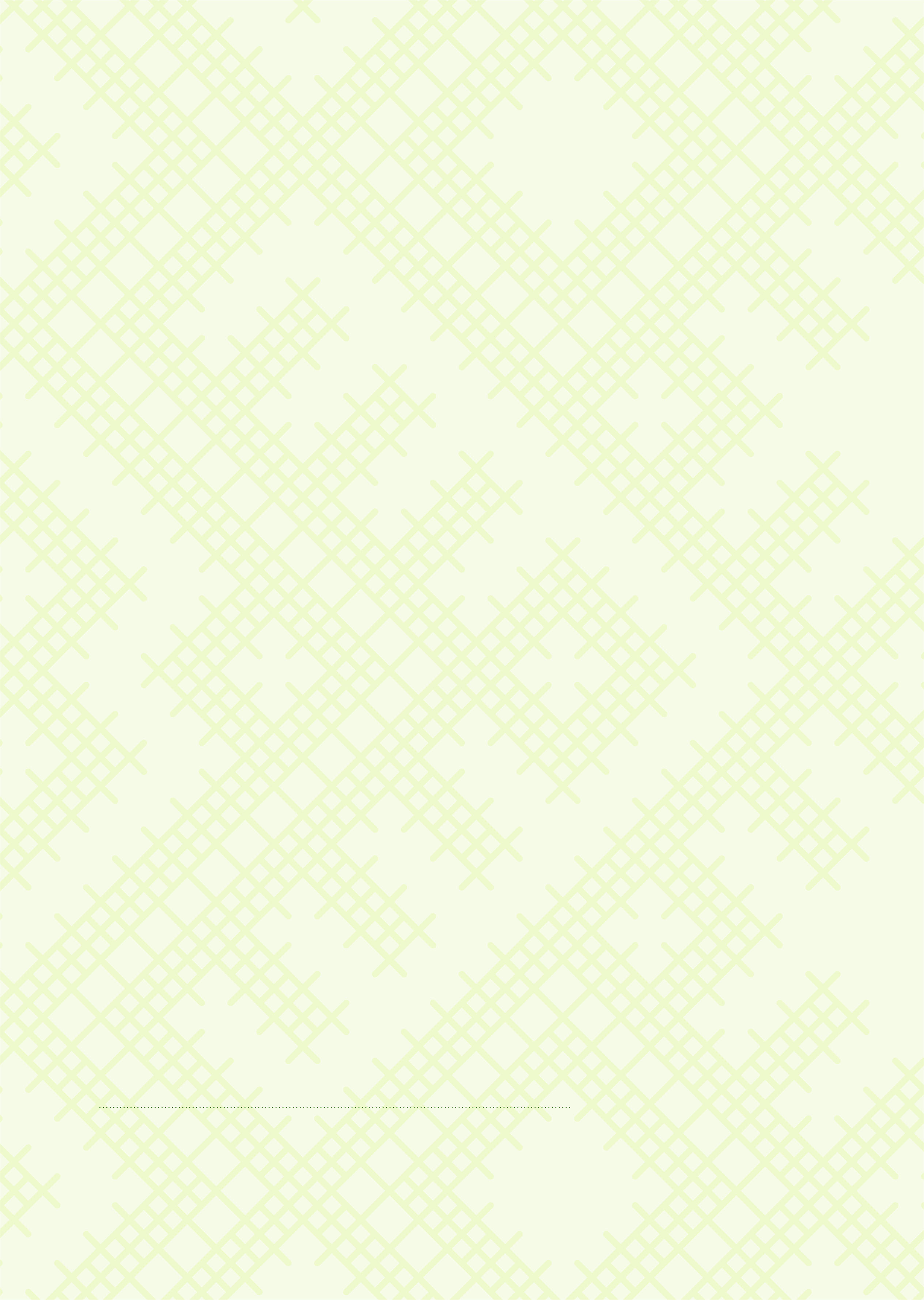 Муниципальная программа «Развитие сельского хозяйства в ЯМР»
Цель – обеспечение эффективного и устойчивого развития агропромышленного комплекса муниципального района на основе повышения конкурентоспособности и эффективности производства, переработки и реализации сельскохозяйственной продукции; обеспечение сельского населения социально значимыми товарами и бытовыми услугами
тыс.руб.
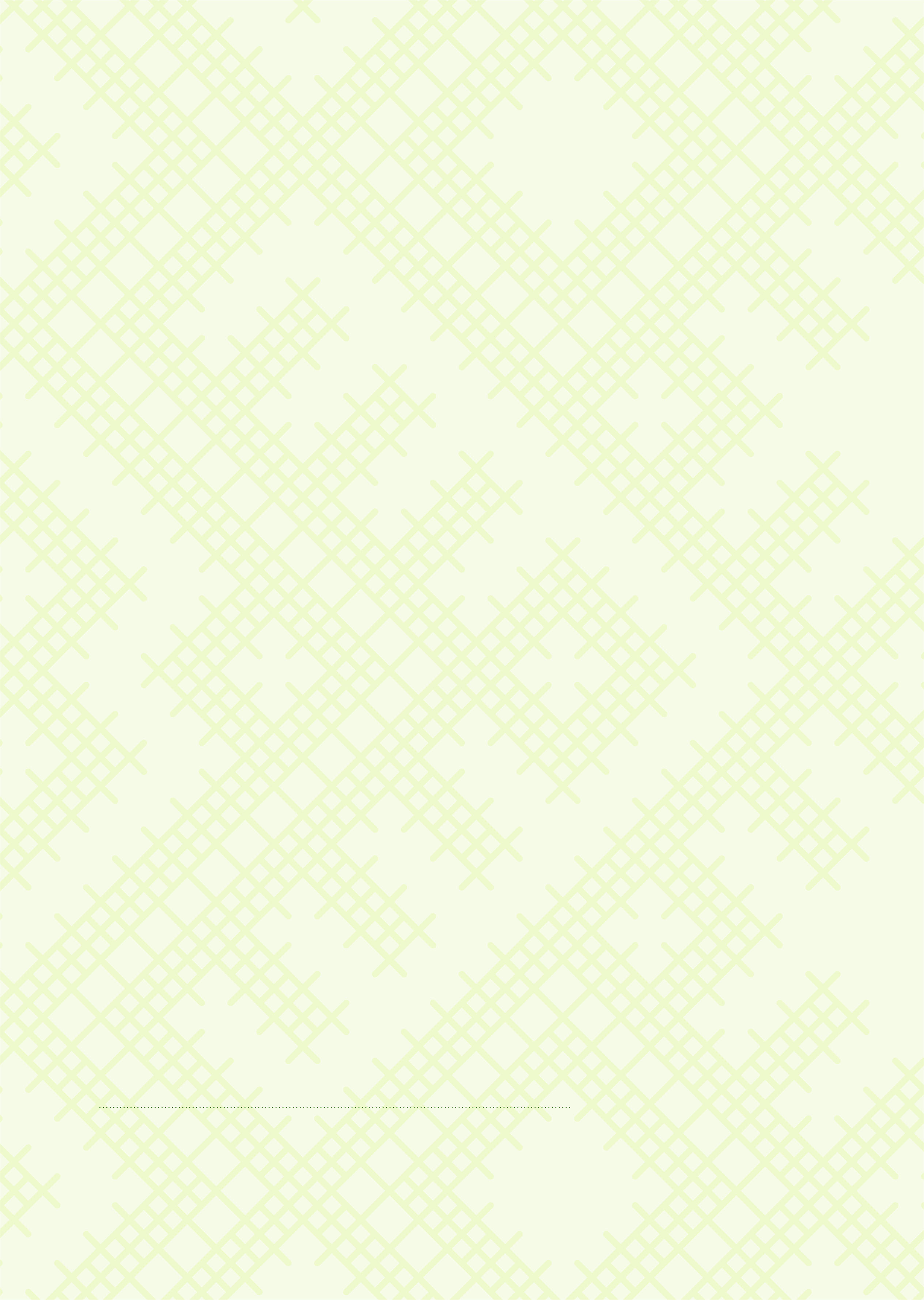 Муниципальная программа «Энергоэффективность в ЯМР»
Цель – повышение эффективности использования энергетических ресурсов в ЯМР
тыс.руб.
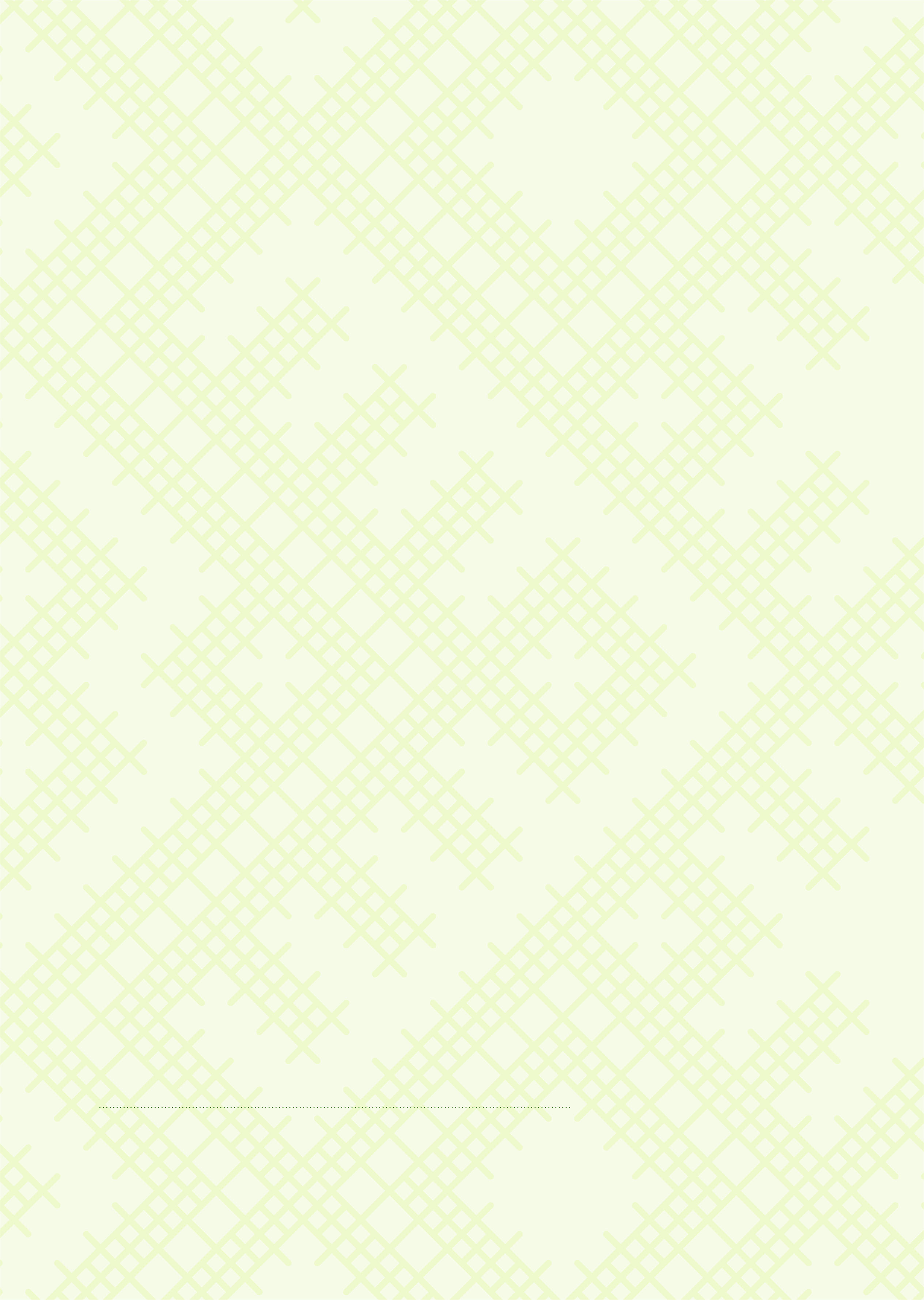 Муниципальная программа «Создание условий для эффективного управления муниципальными финансами ЯМР»
Цель – обеспечение эффективного управления муниципальными финансами, формирование и эффективное управление муниципальной собственностью и земельными ресурсами ЯМР
тыс.руб.
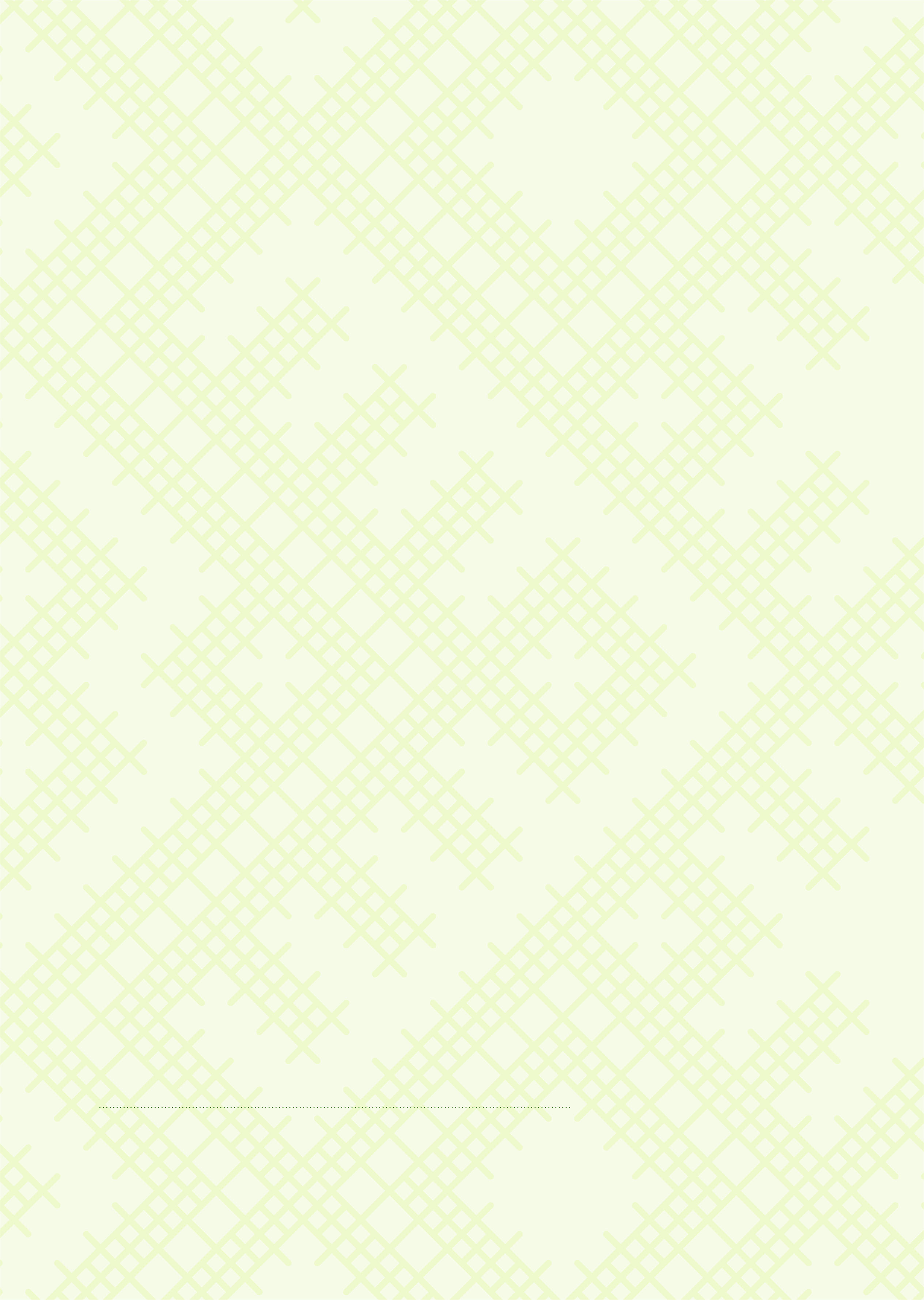 Дефицит бюджета Ярославского района и источники его финансирования
Источники финансирования дефицита, тыс. руб.
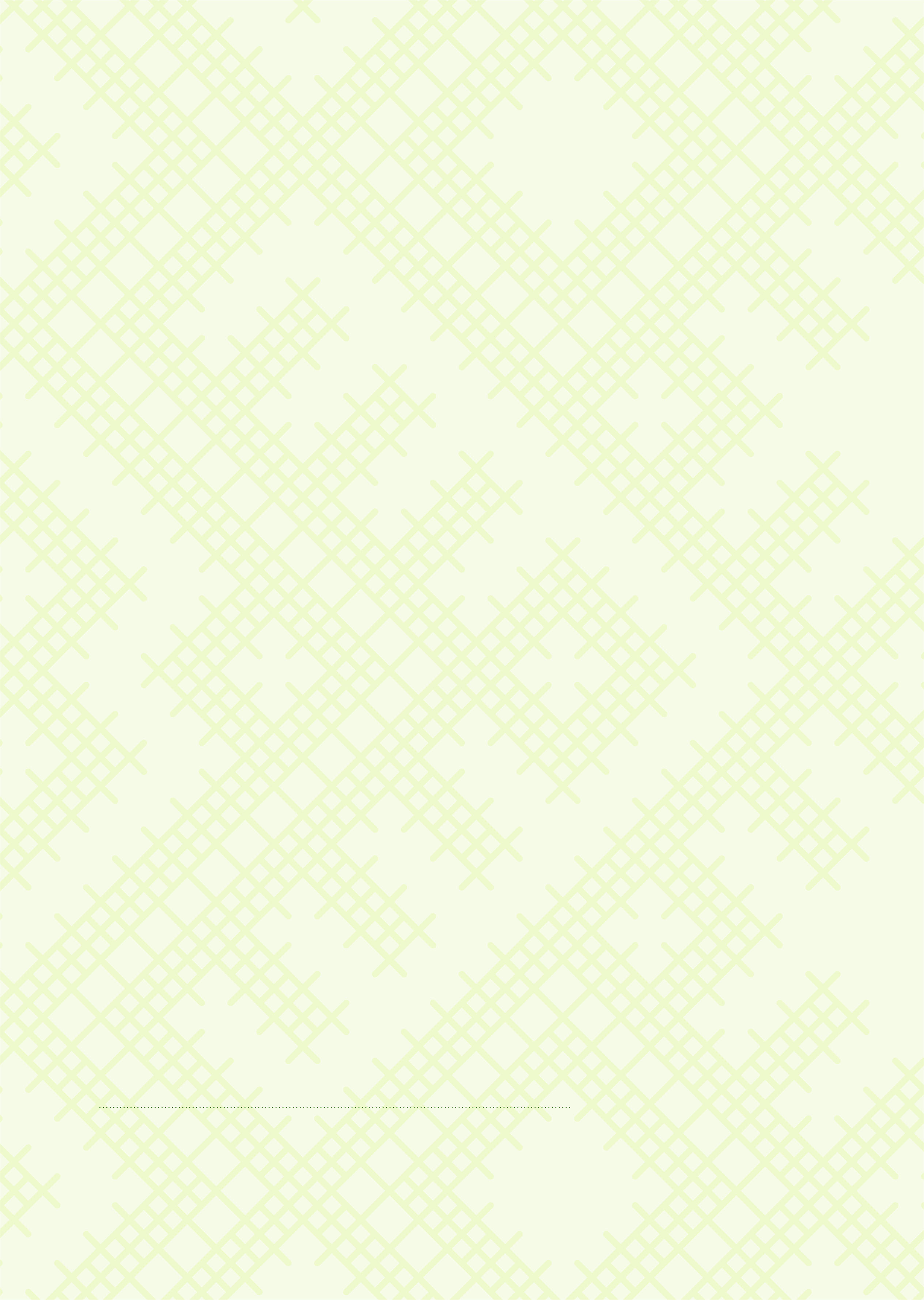 Спасибо за внимание!
Управление финансов и социально-экономического развития Администрации Ярославского муниципального района
yarfin@yamo.adm.yar.ru, тел. (4852) 30-35-57
г. Ярославль, ул. Зои Космодемьянской, 10А
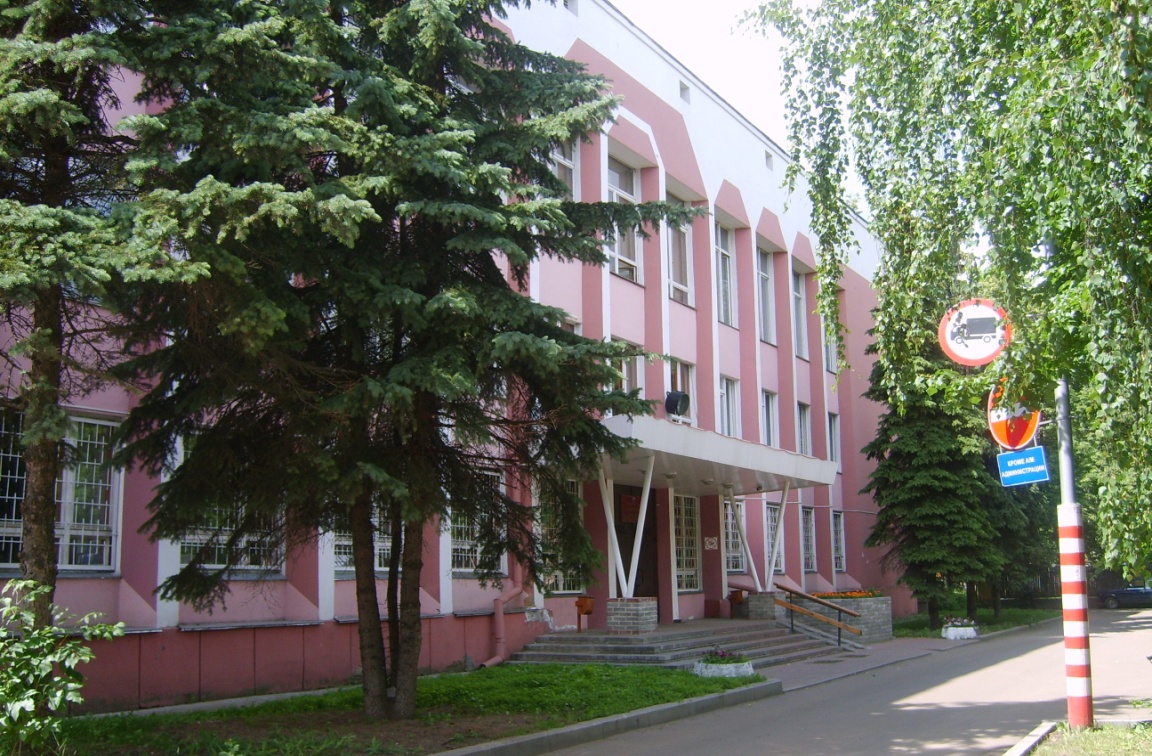